Sofía Coppola
Paula Hurtado,   Irene Chaveli,
Isabella Di Nápoli, Carles Blasco
Biografía
Familia
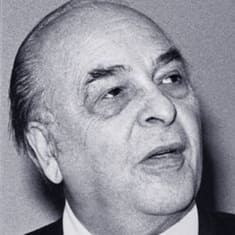 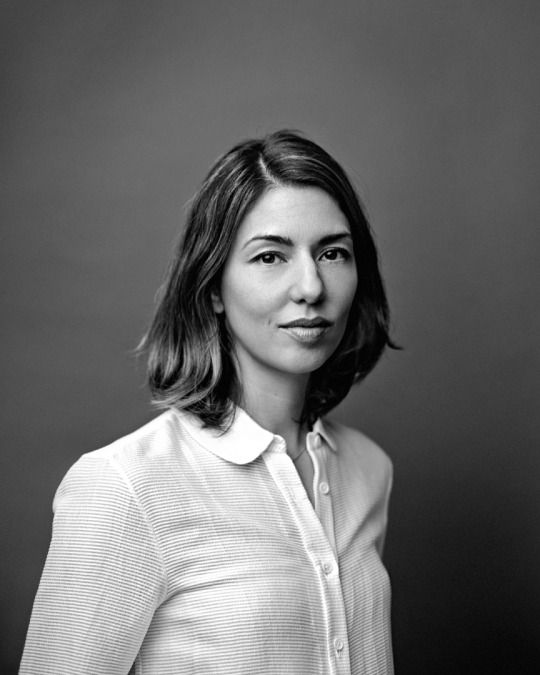 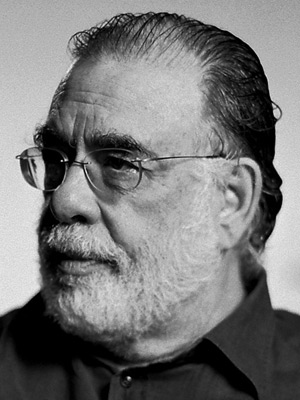 Carmine Coppola
Francis. C
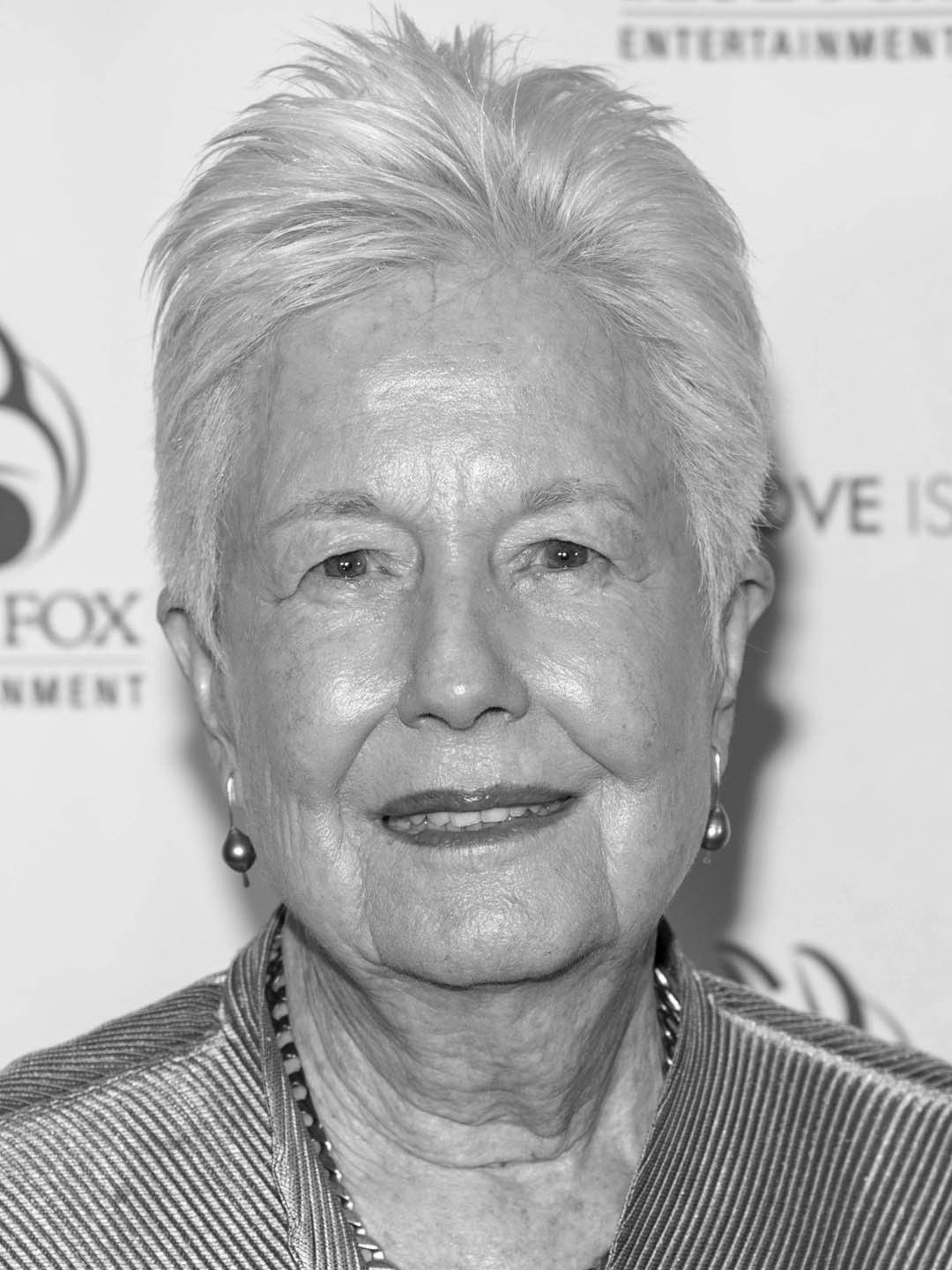 Eleanor. C
Biografía
Desarrollo artístico
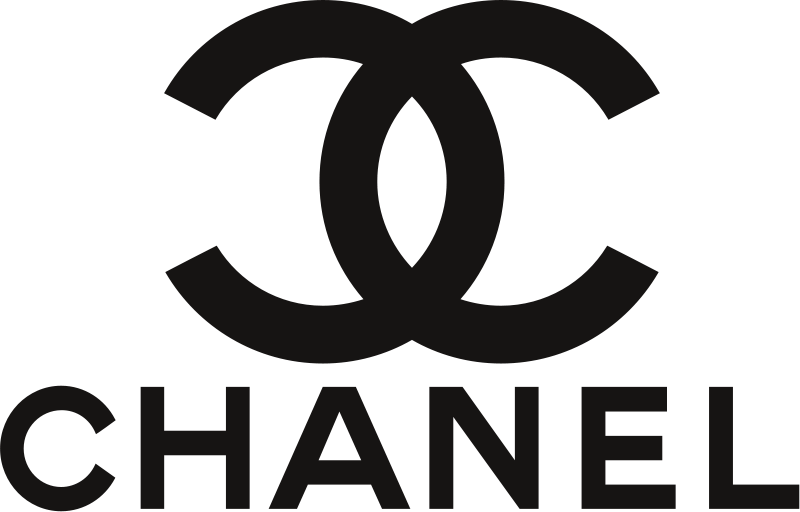 Historia del arte.
Diseño.
Moda.
Actriz.
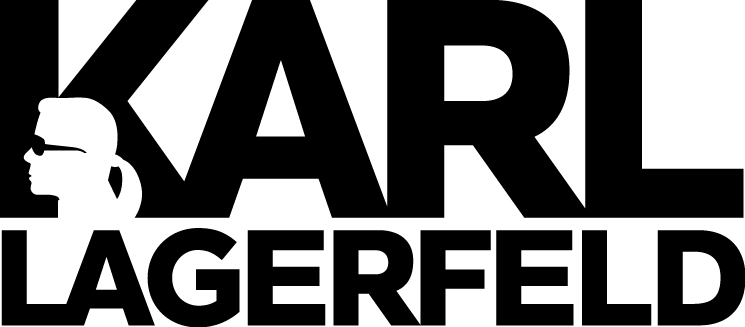 Biografía
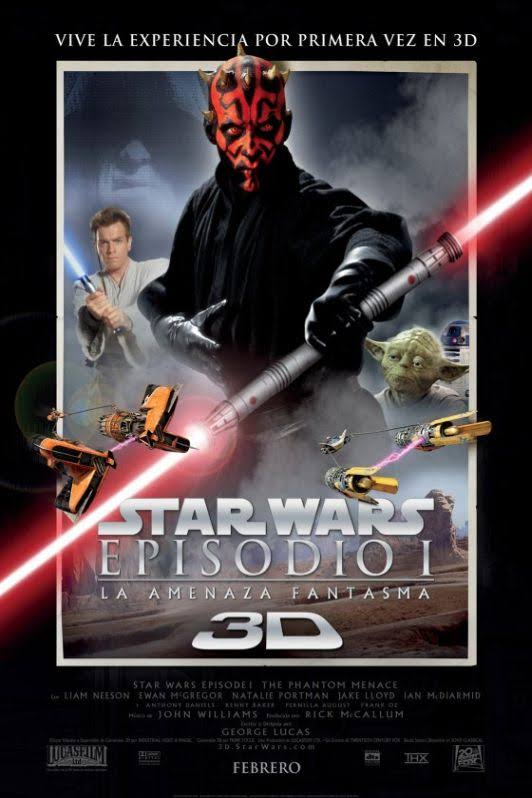 Inicios en cine
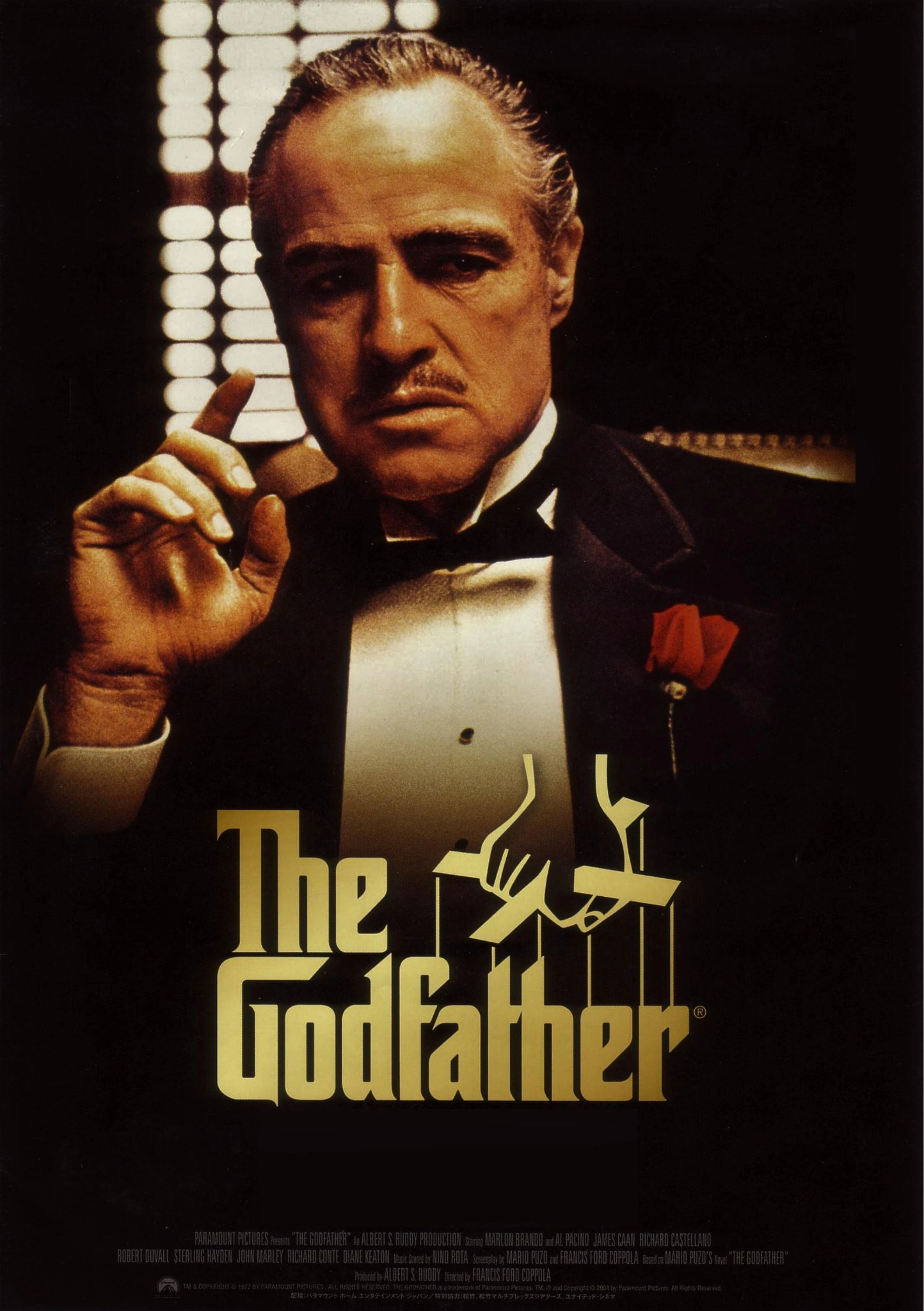 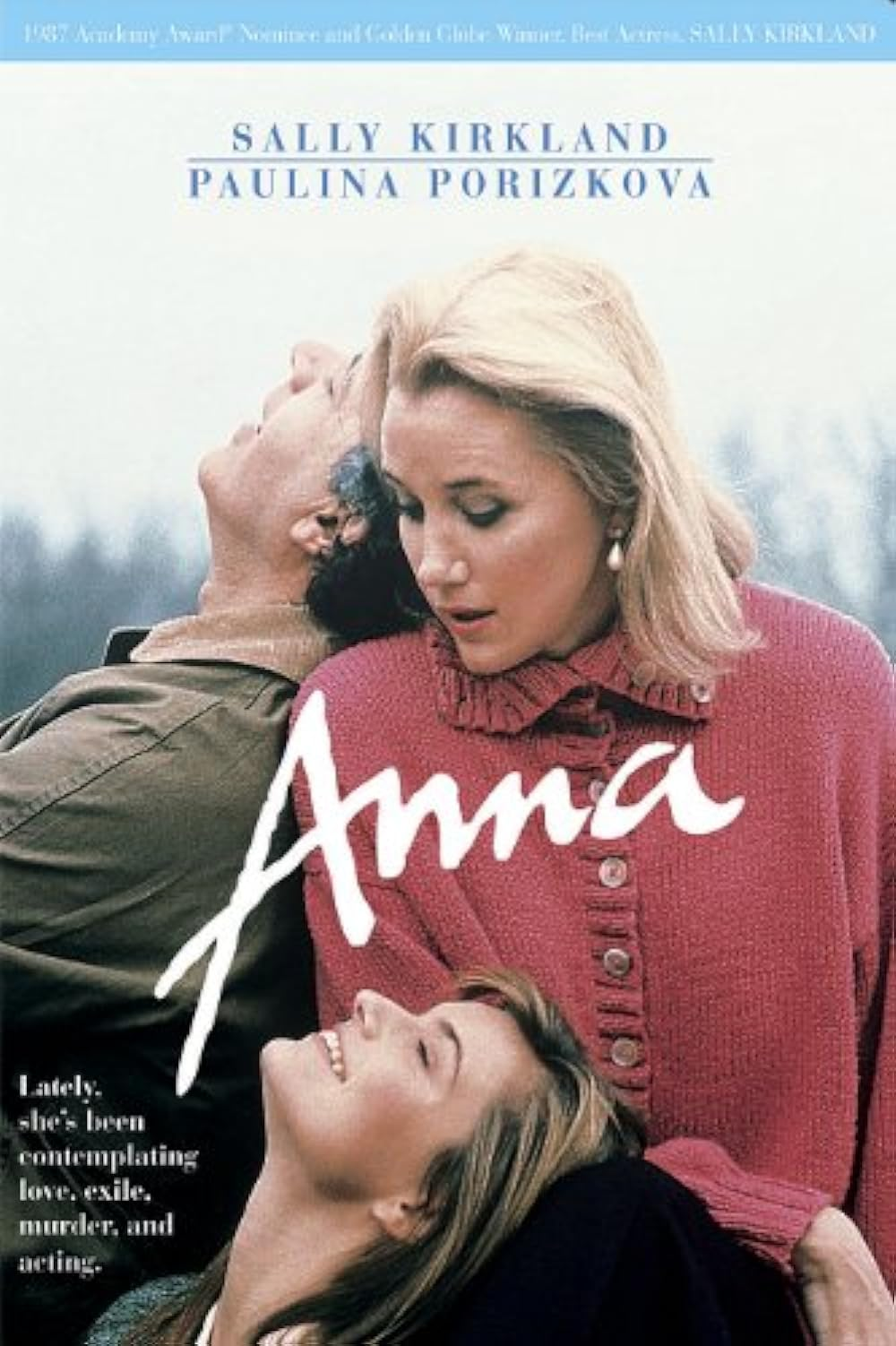 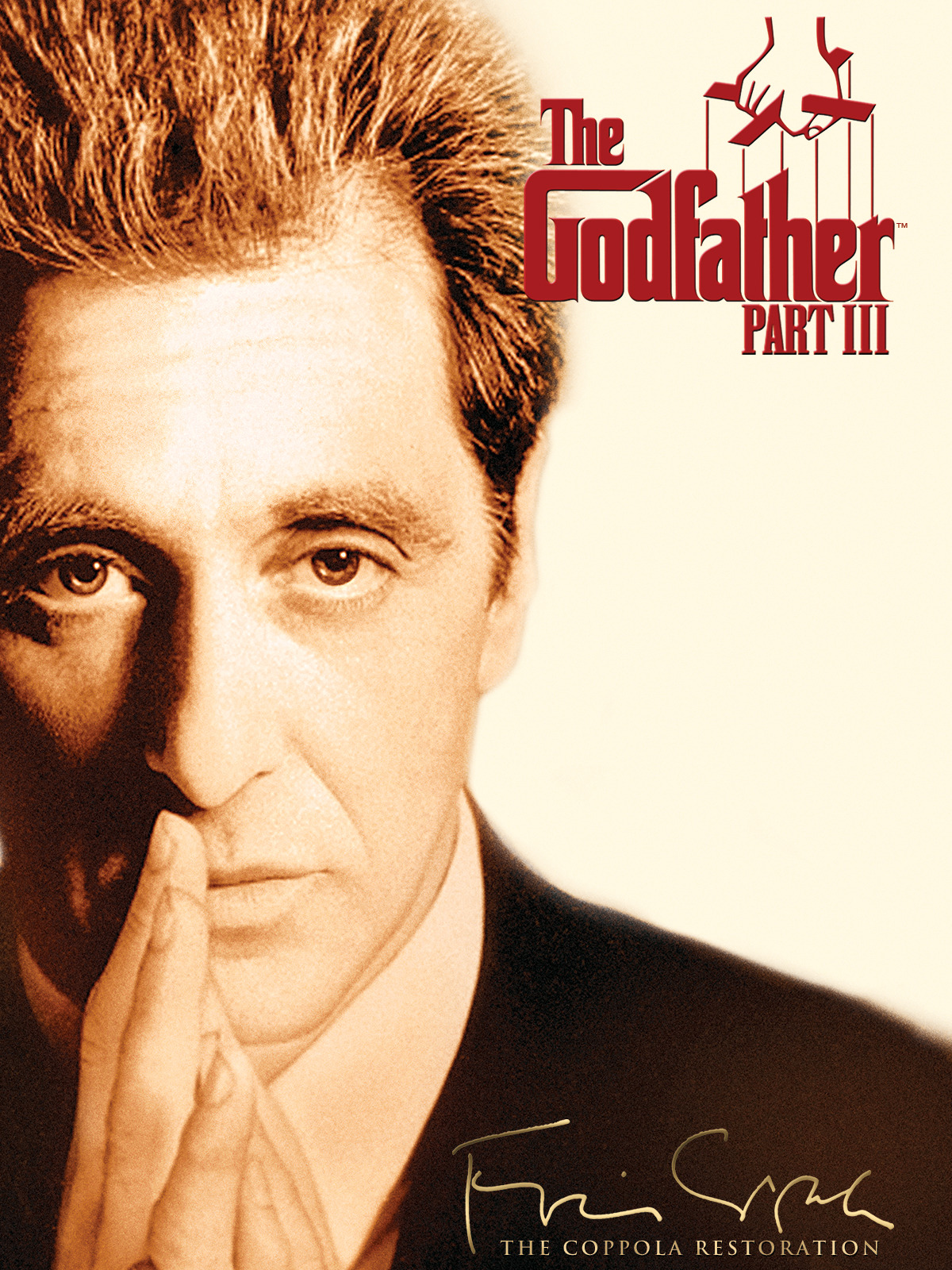 Biografía
Cine
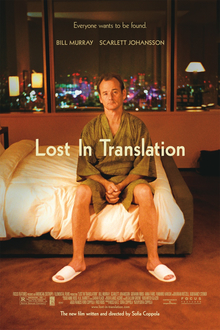 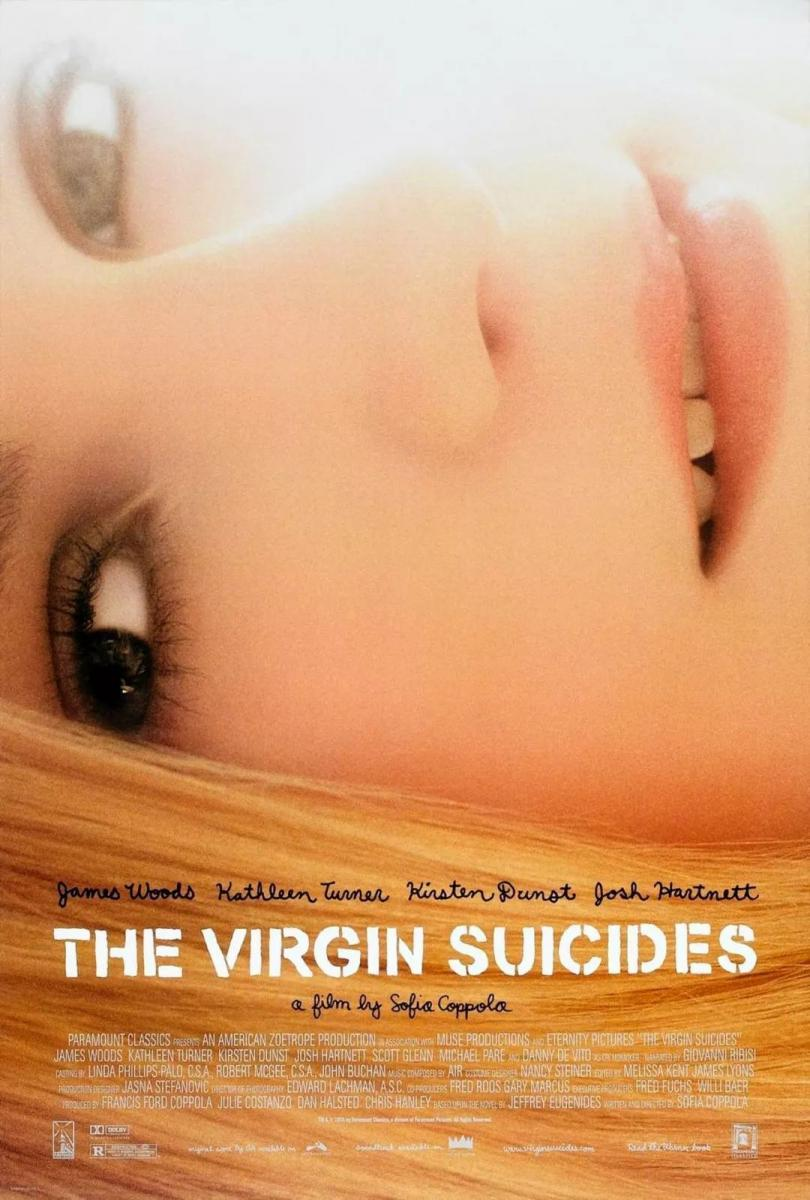 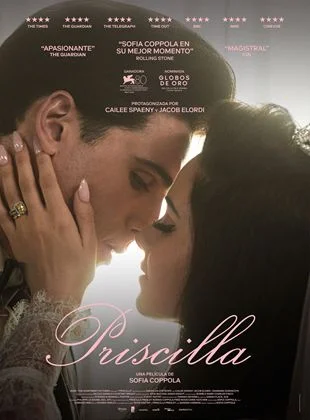 Biografía
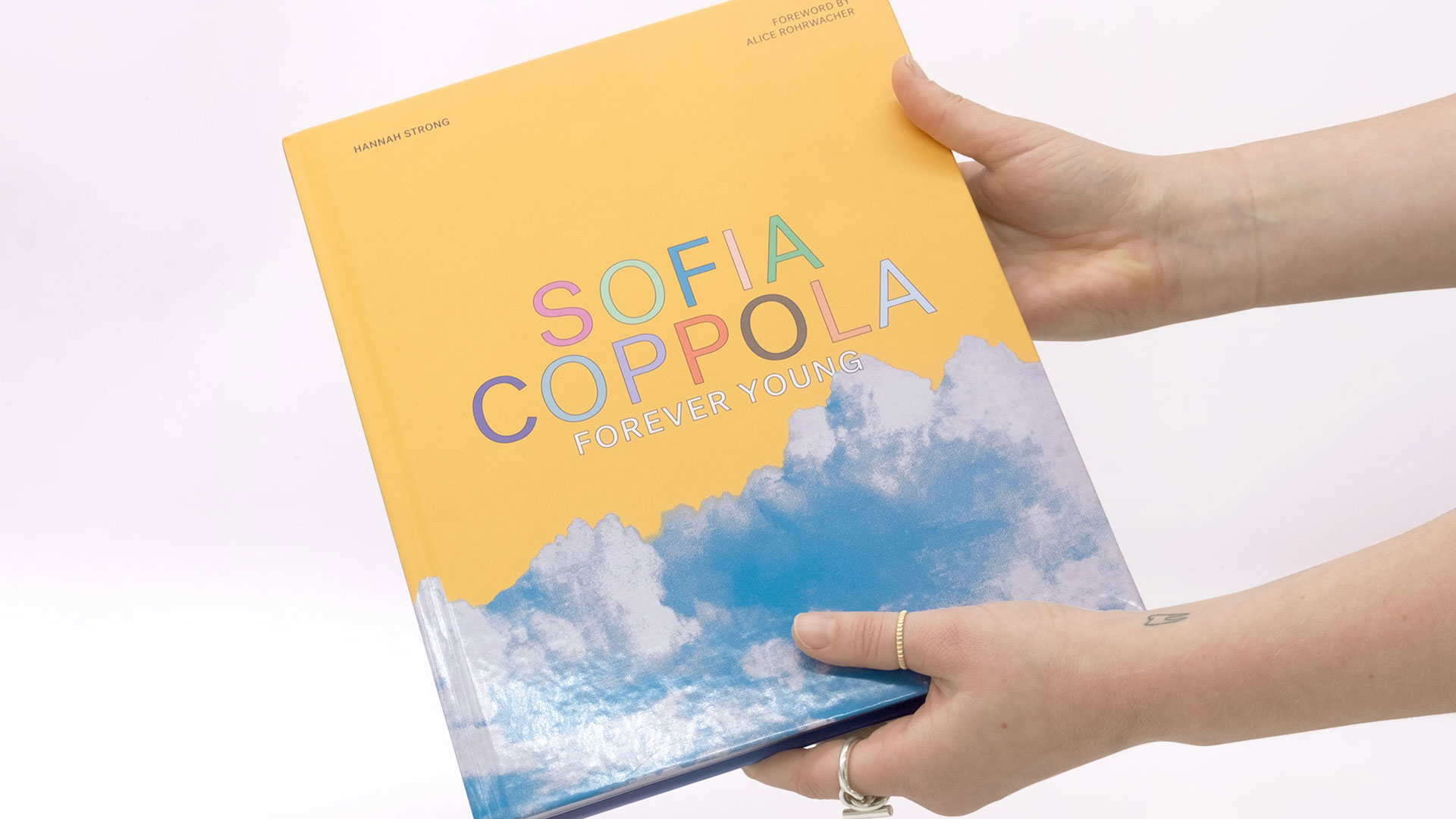 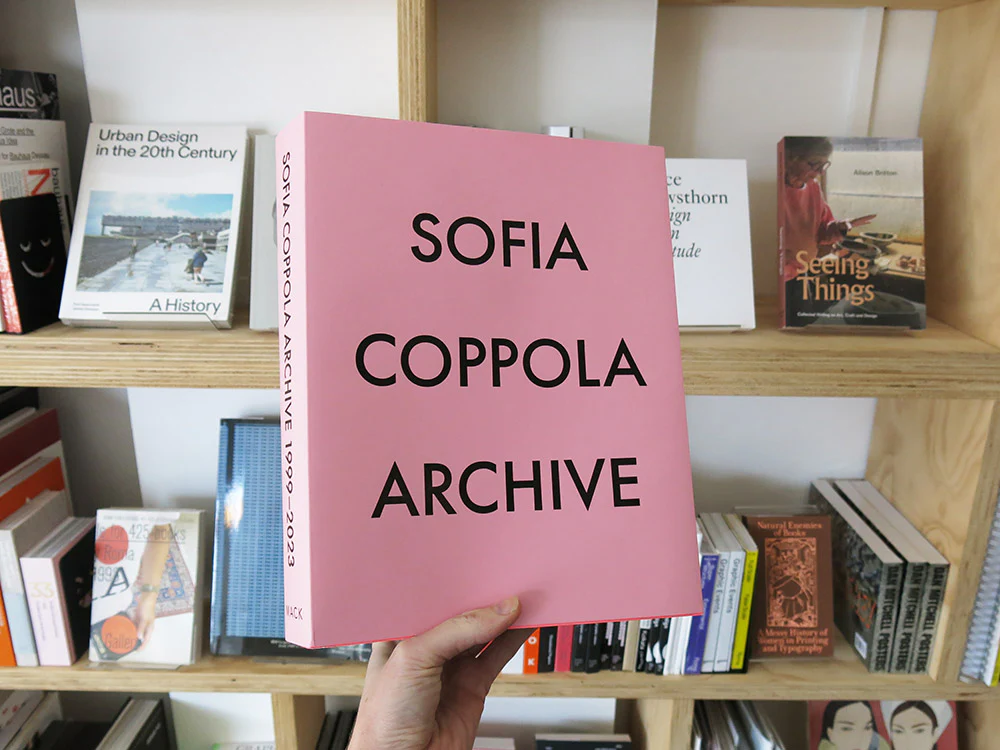 Filmografía
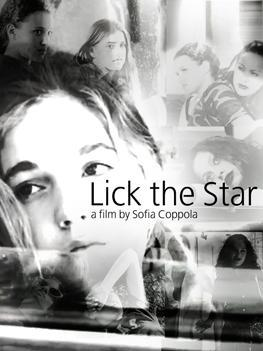 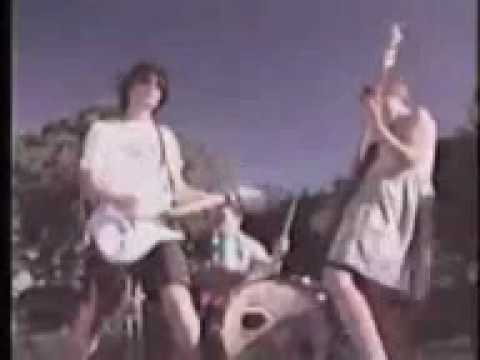 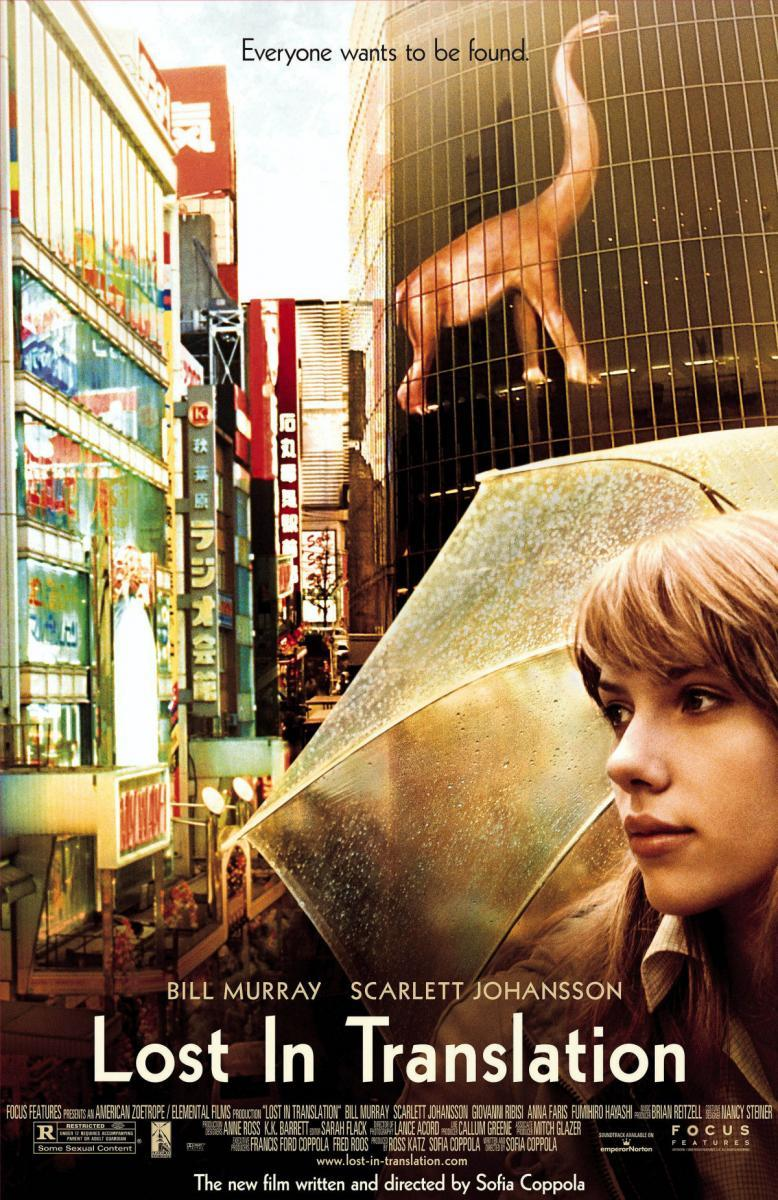 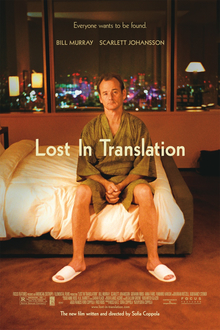 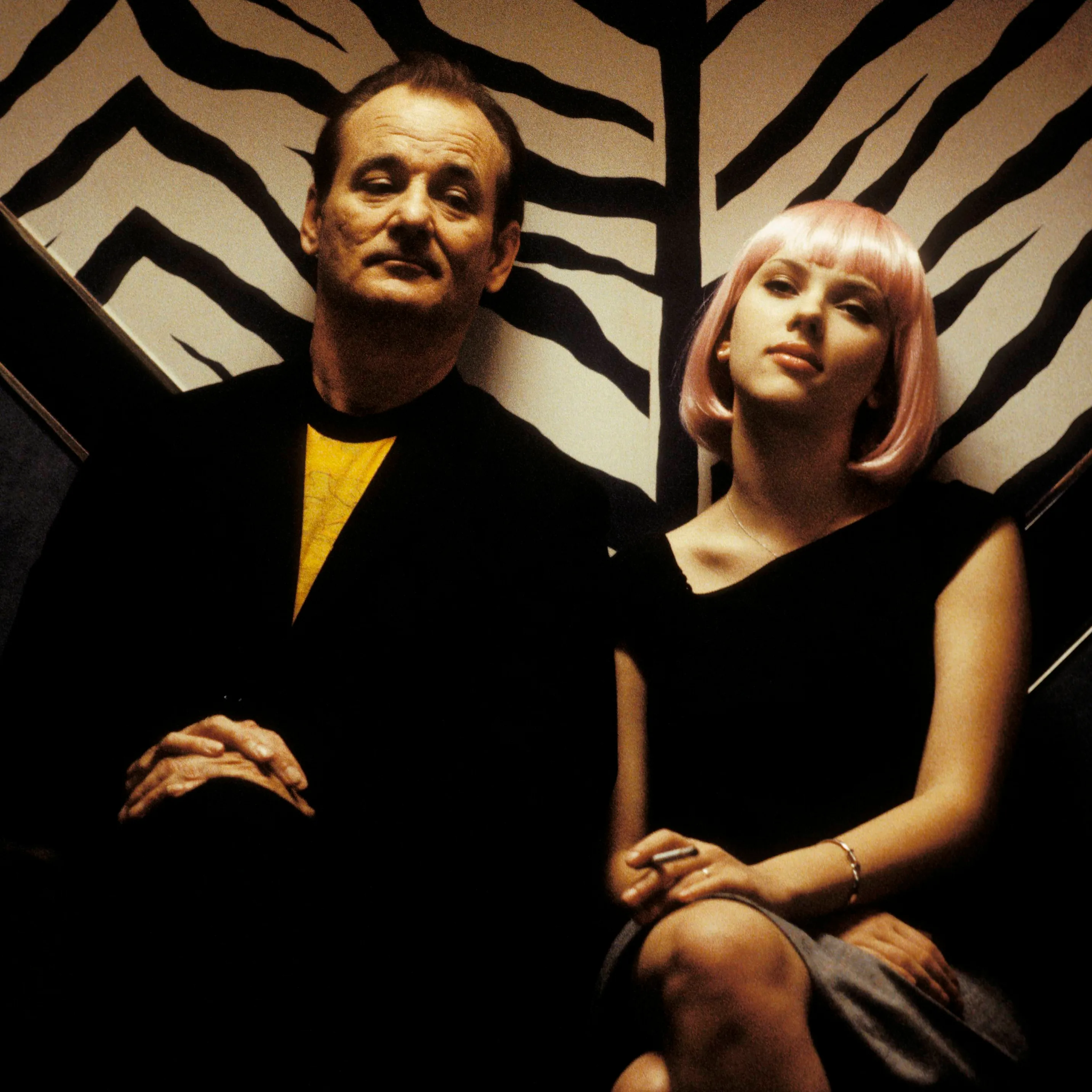 Filmografía
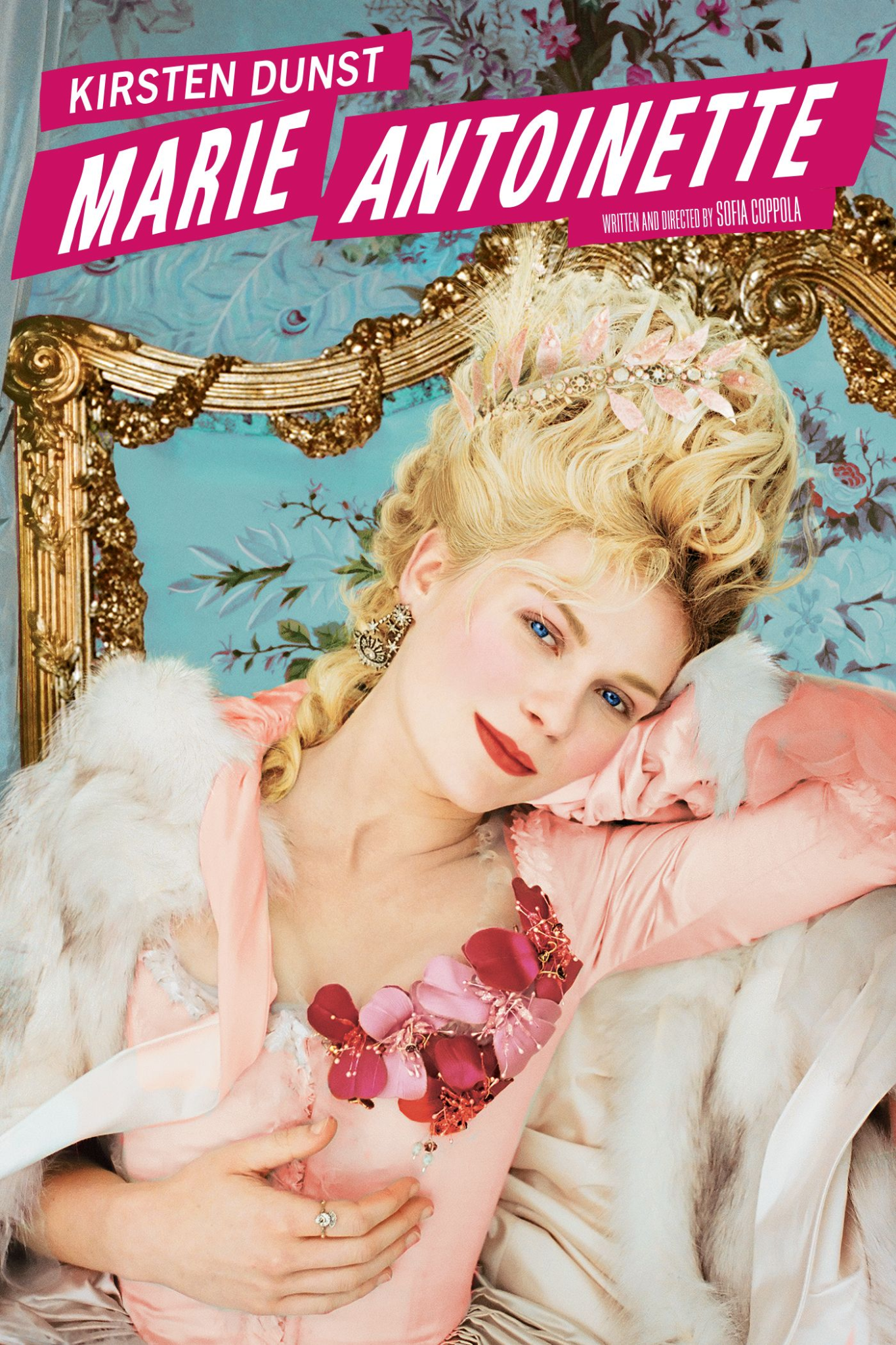 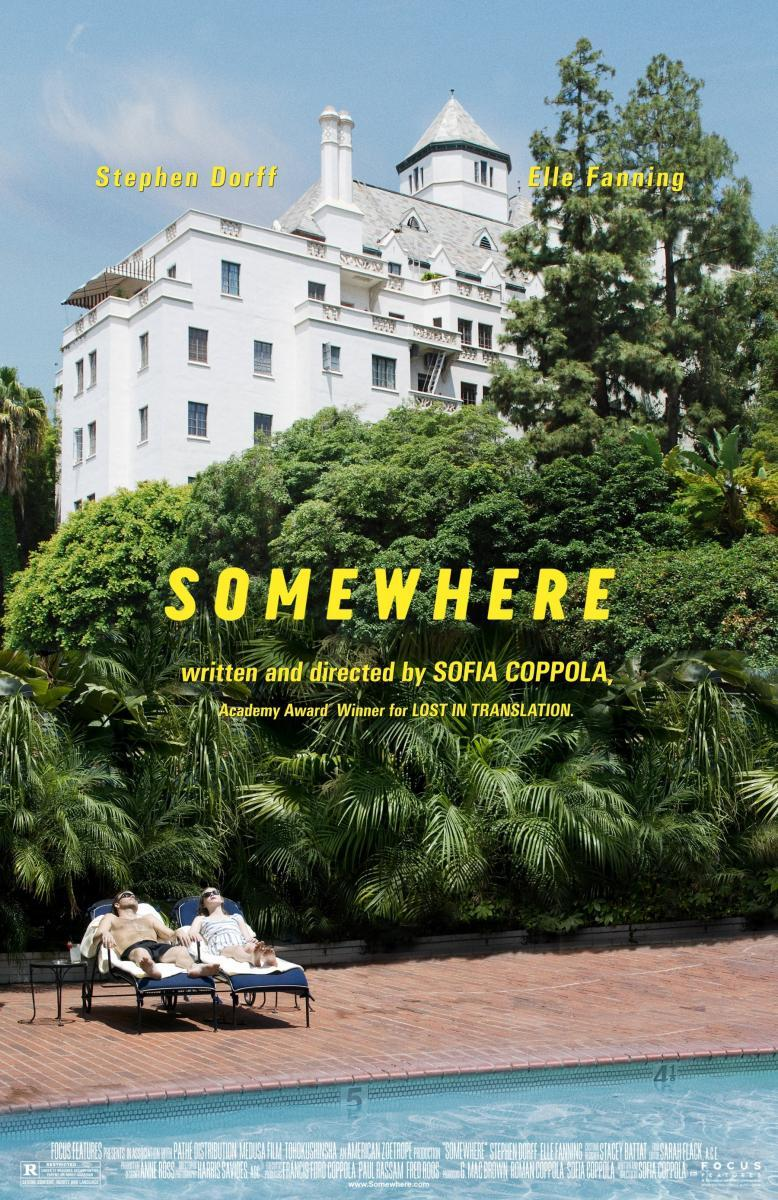 Filmografía
Filmografía
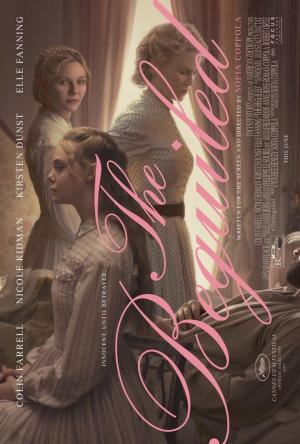 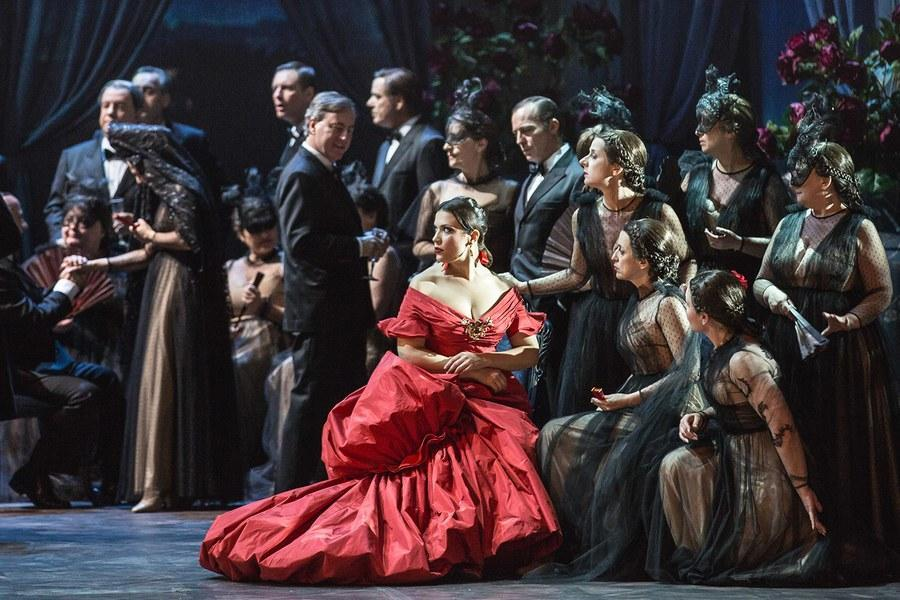 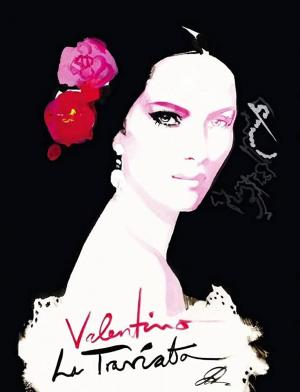 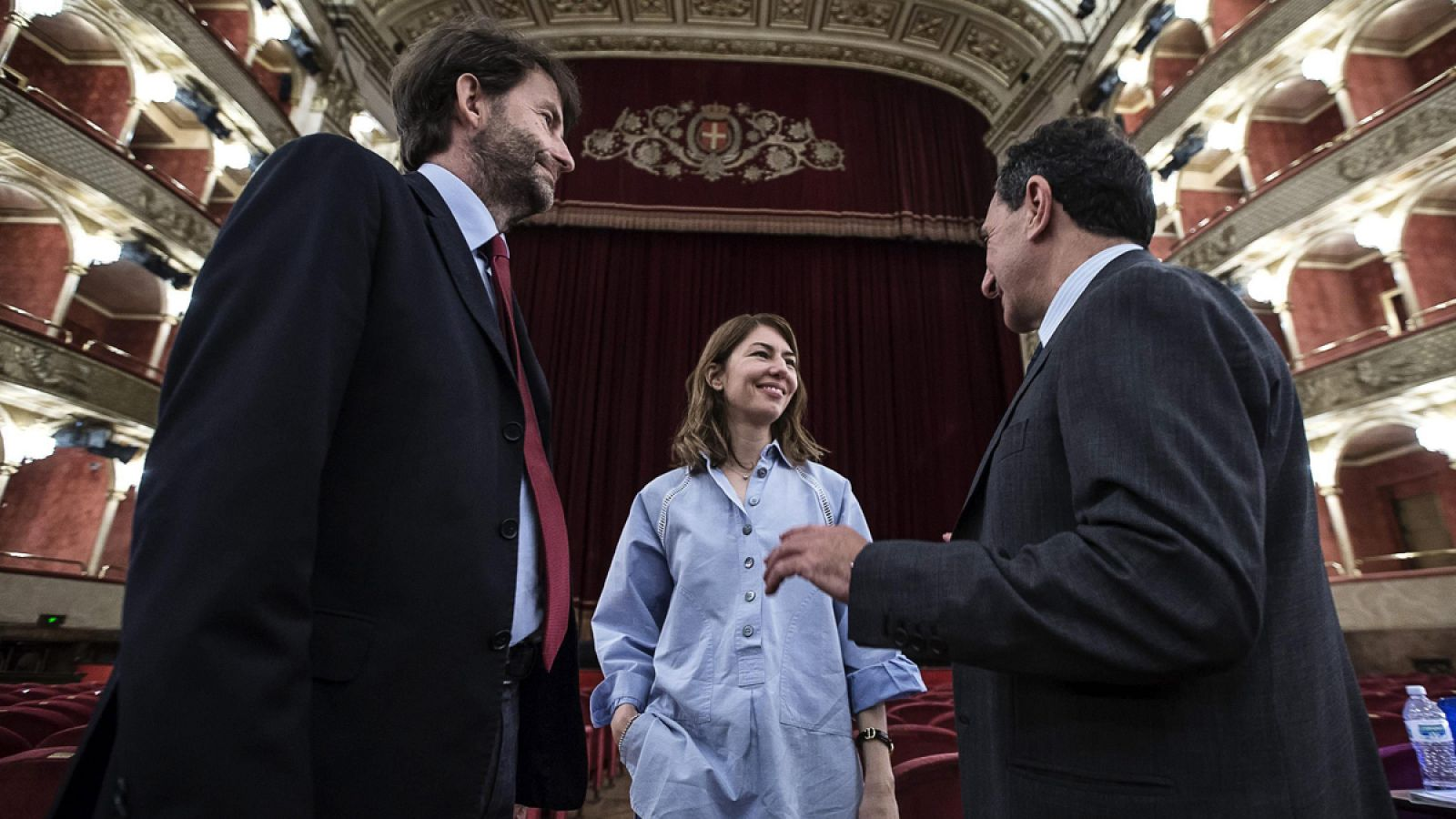 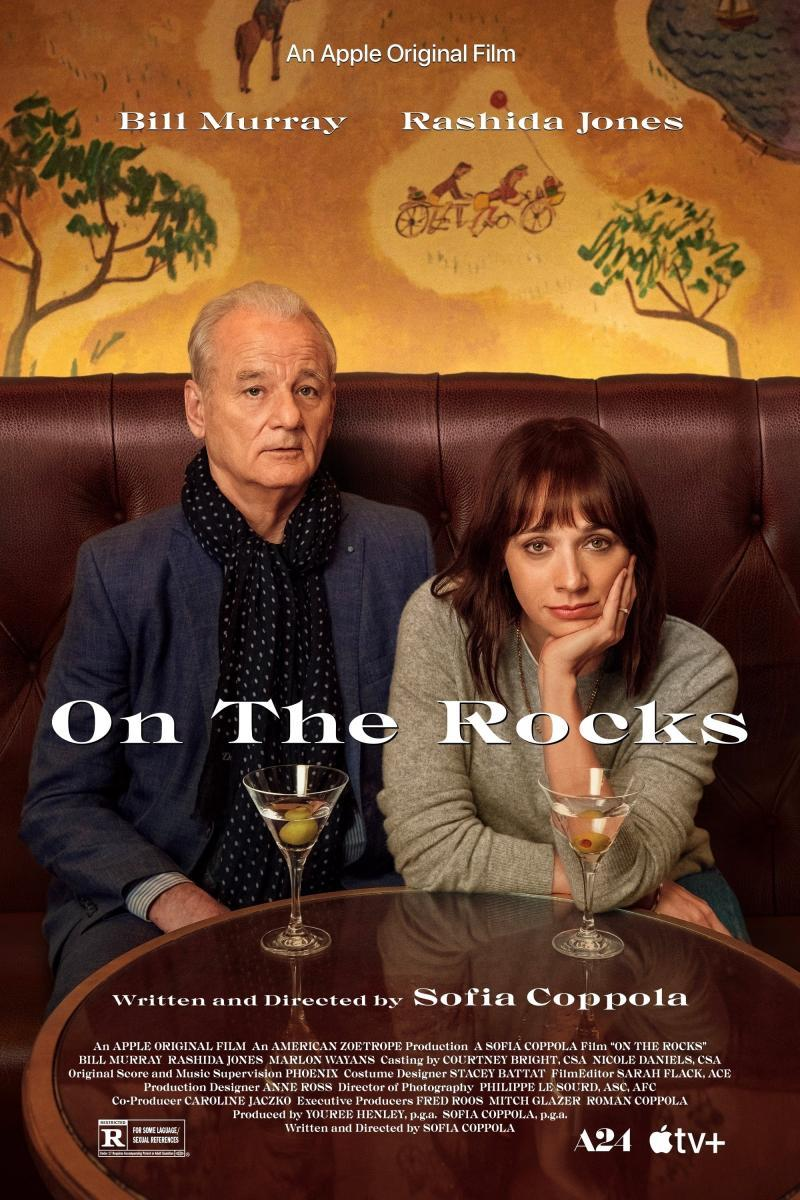 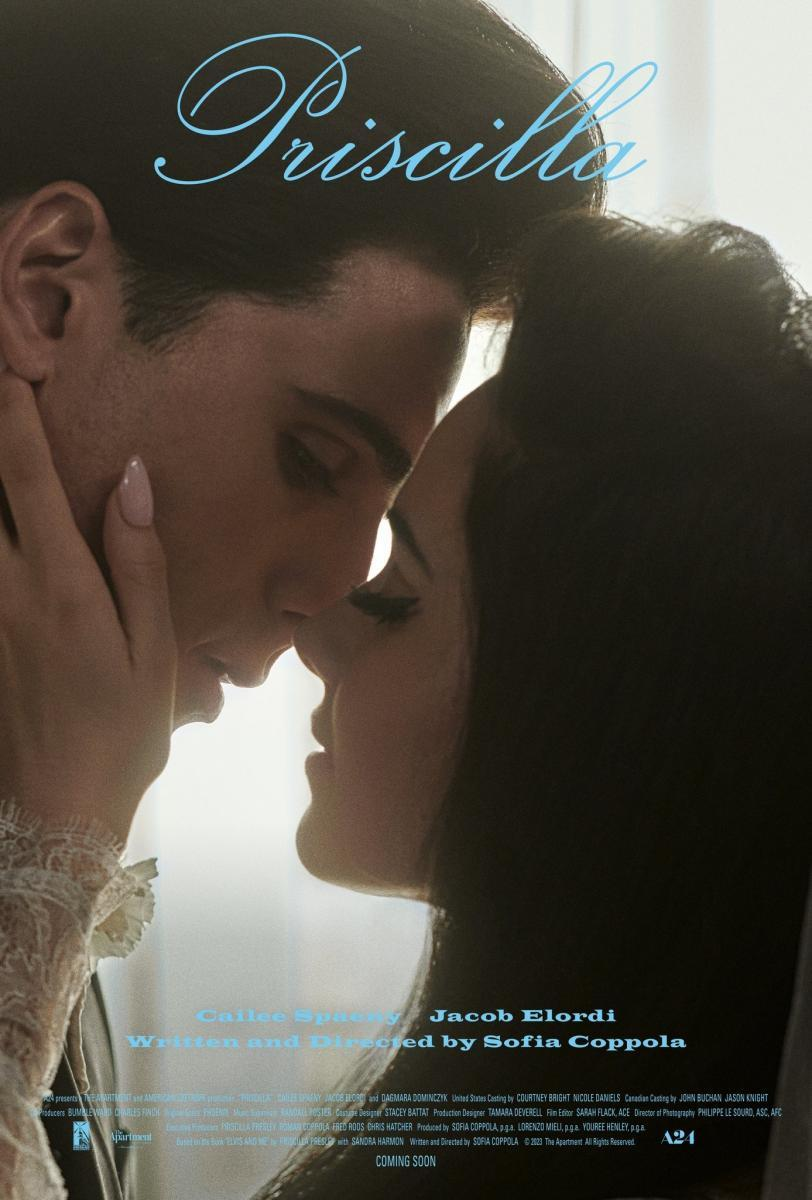 Filmografía
Características del estilo
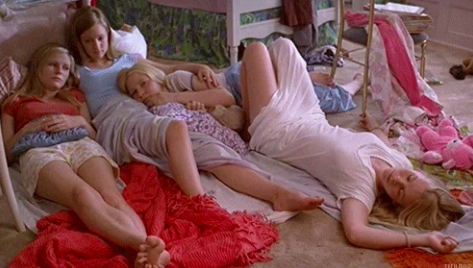 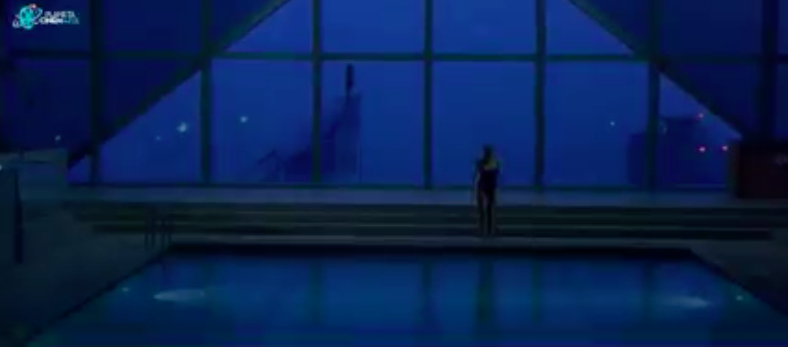 Composiciones simples y limpias
Colores suaves y tenues
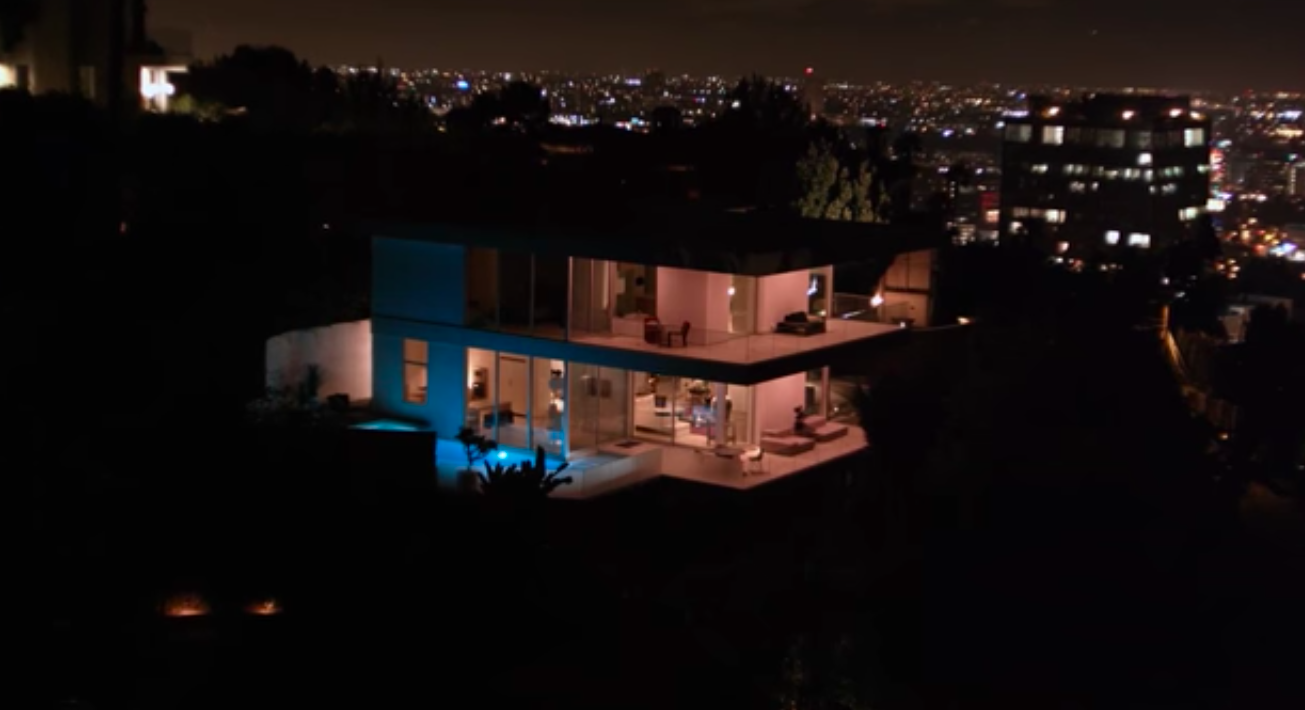 Características del estilo
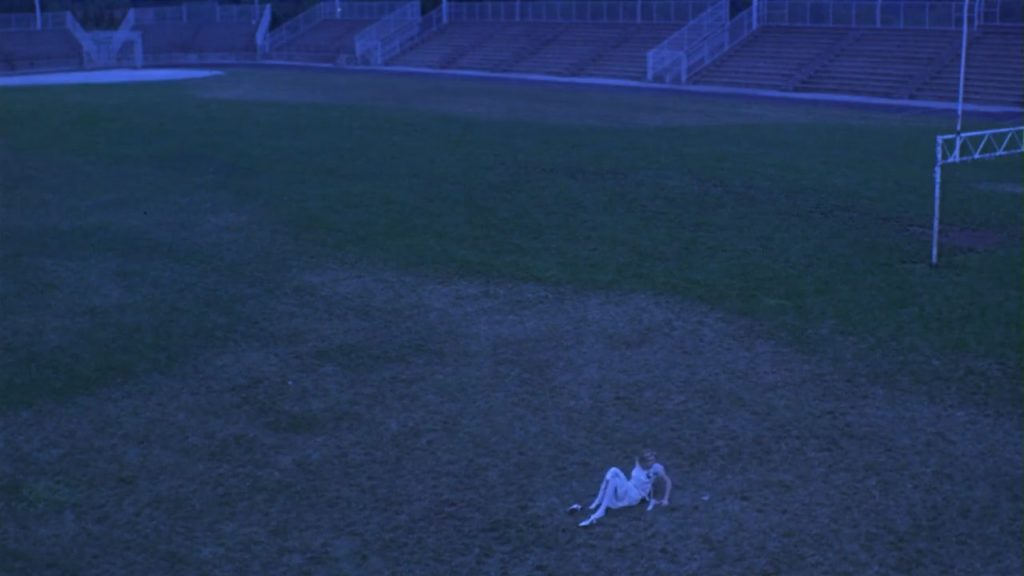 Enfoque en el espacio físico
Planos largos con los personajes pequeños
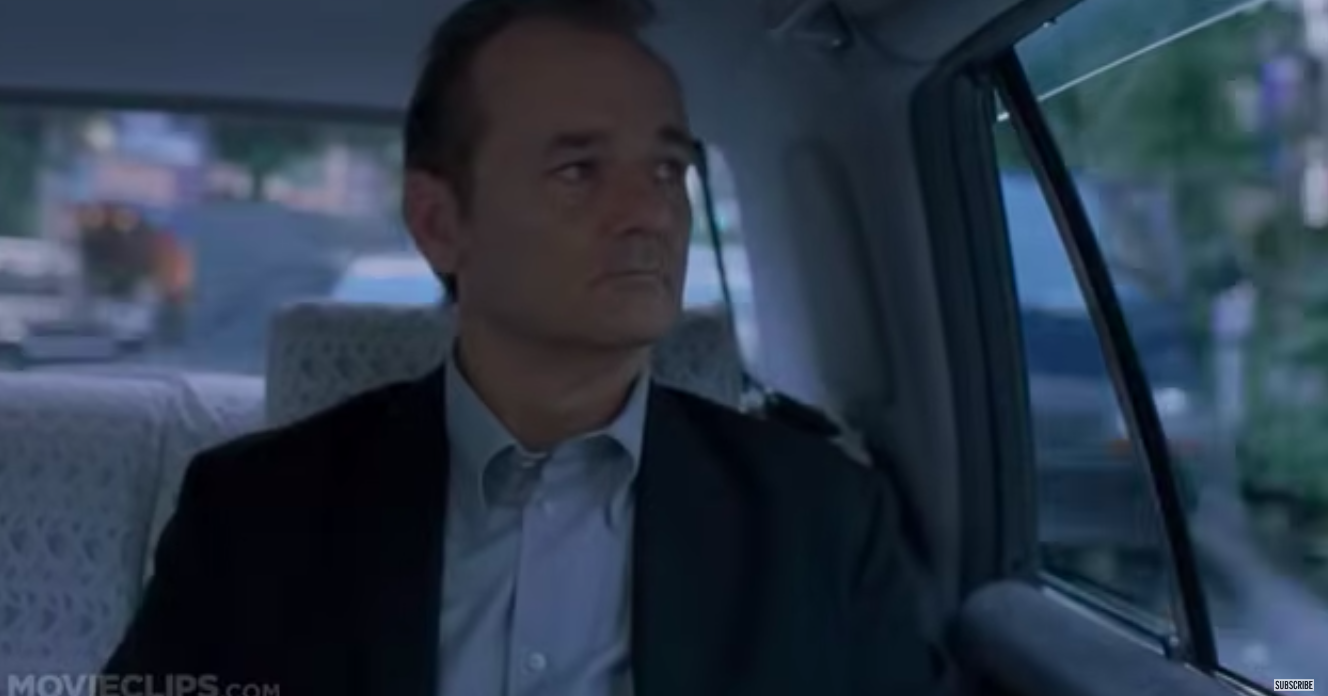 Soledad y alienación
Personajes desconectados de su entorno
Buscando su lugar
Características del estilo
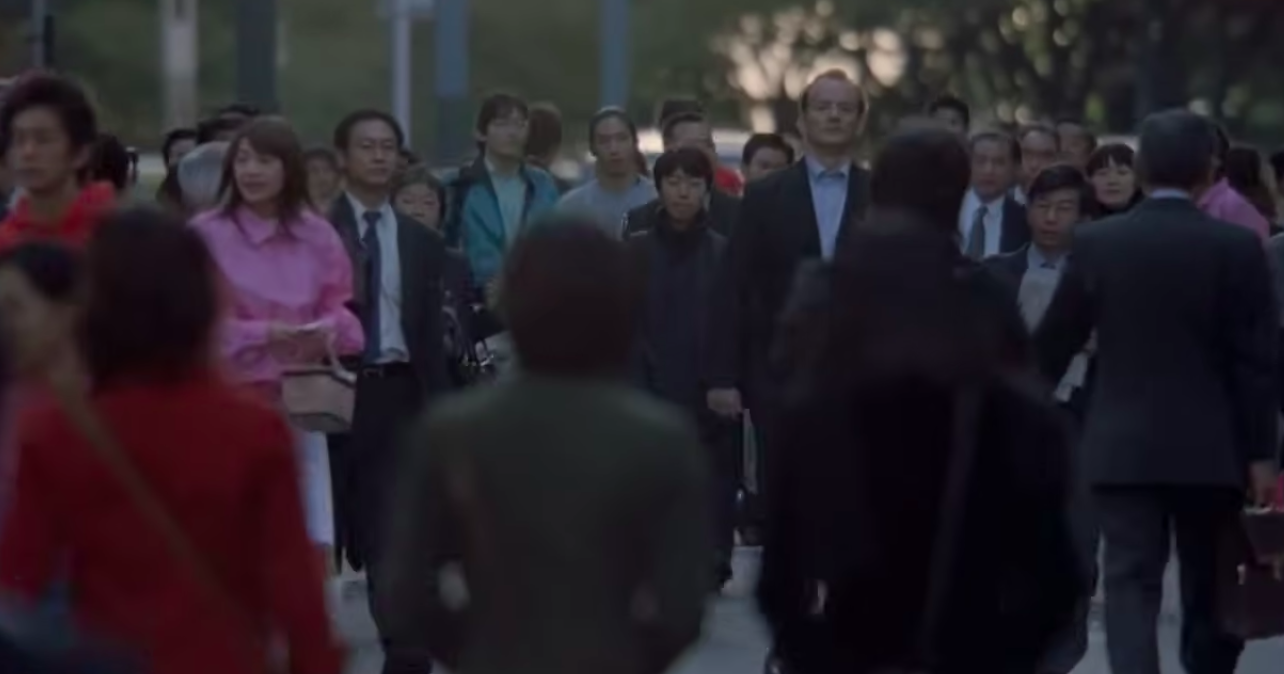 Características del estilo
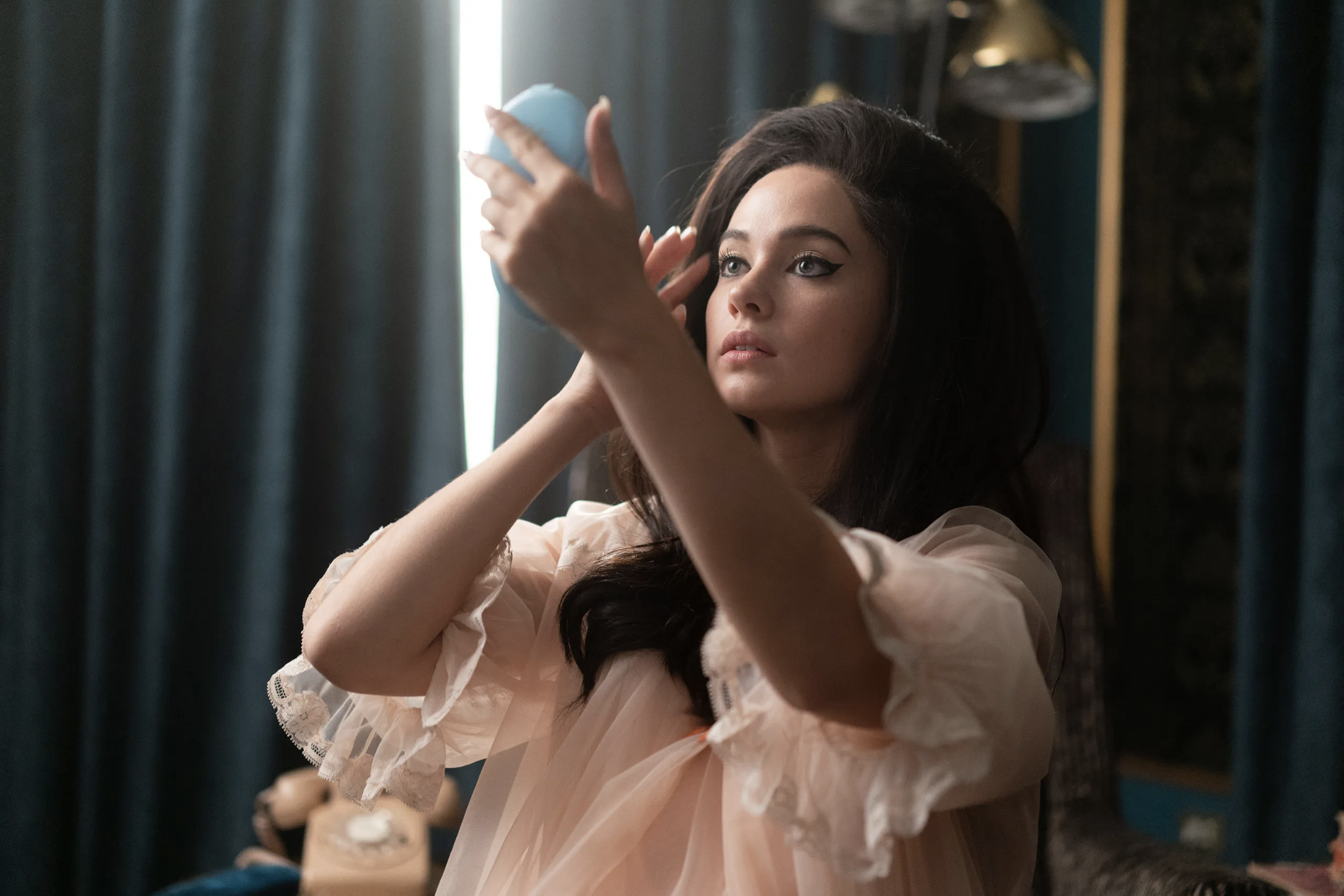 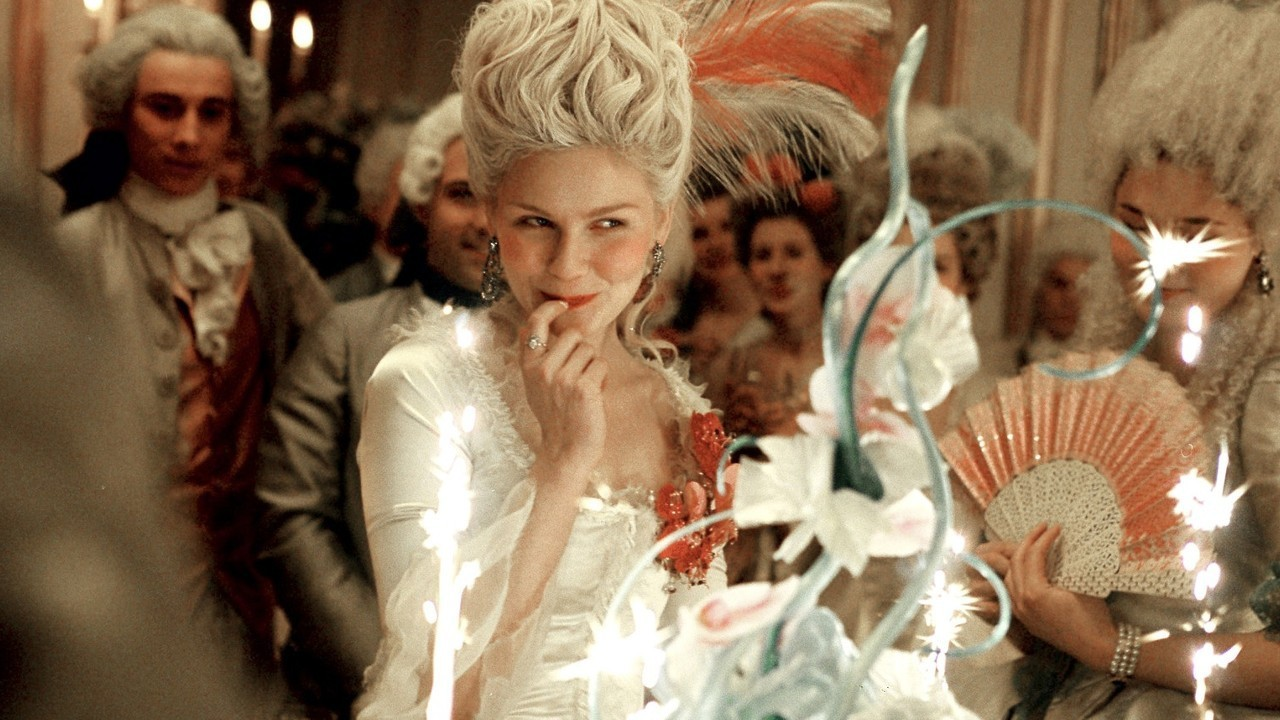 Experiencias y relaciones entre mujeres
Personajes femeninos complejos
Características del estilo
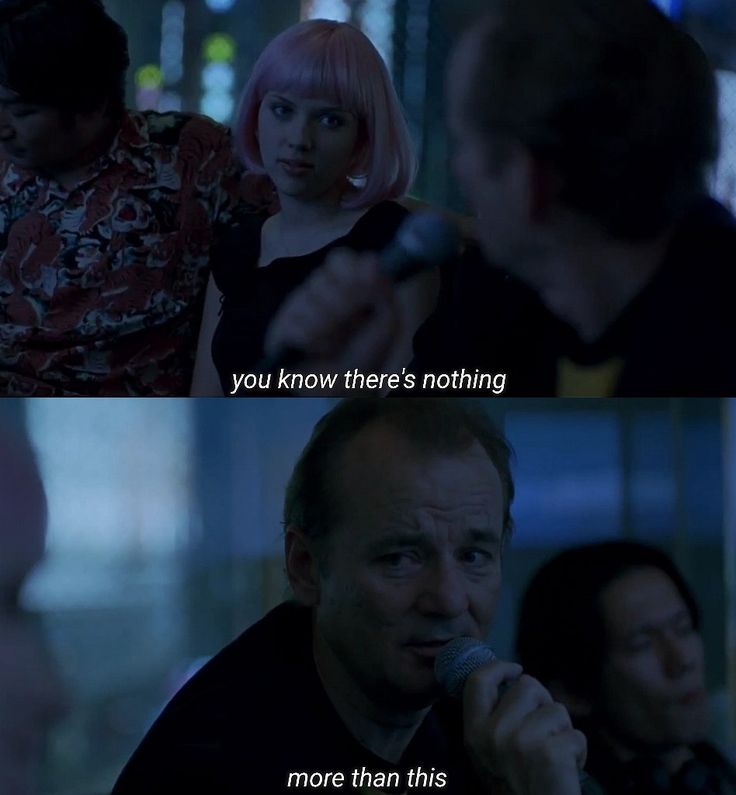 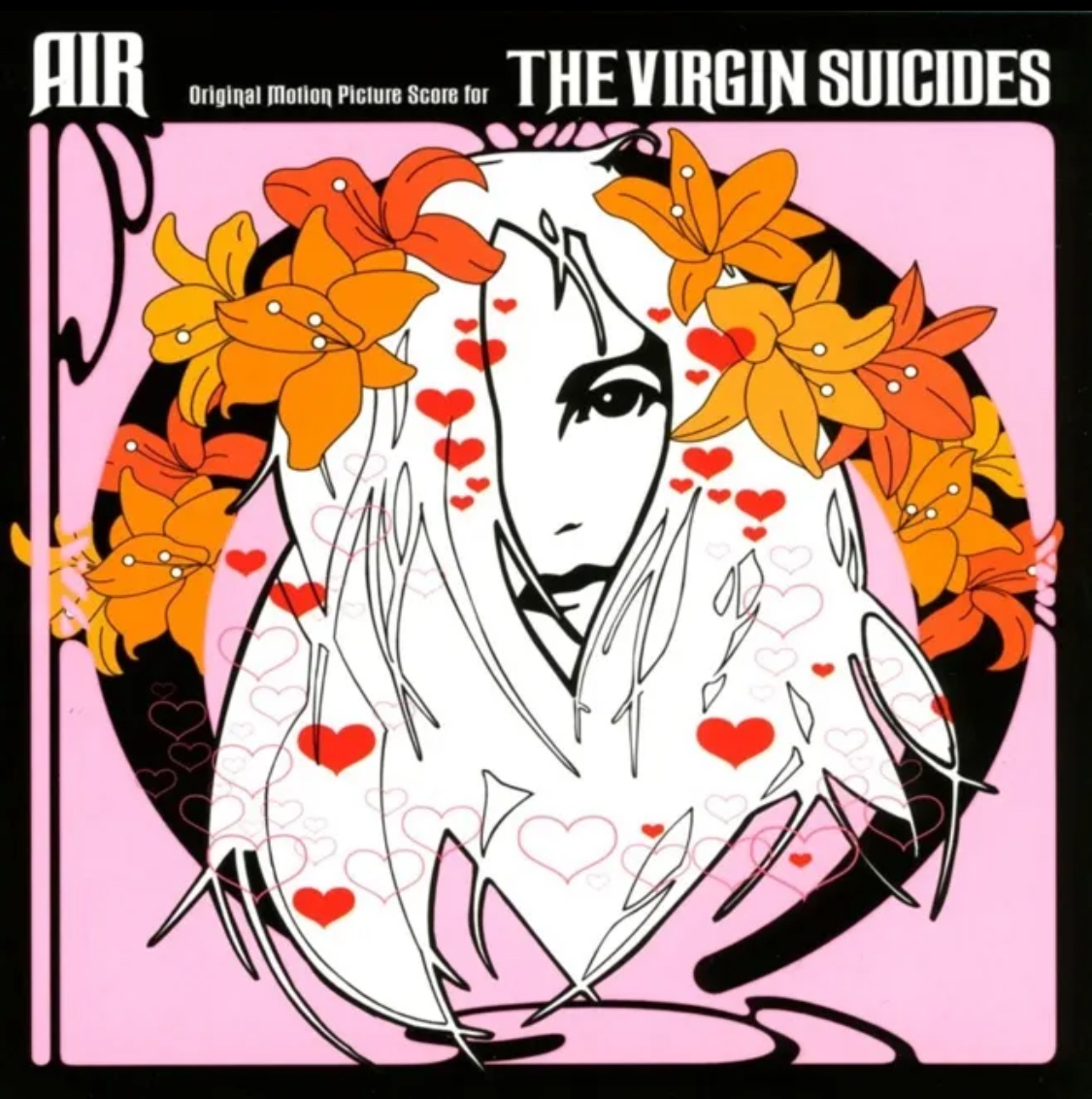 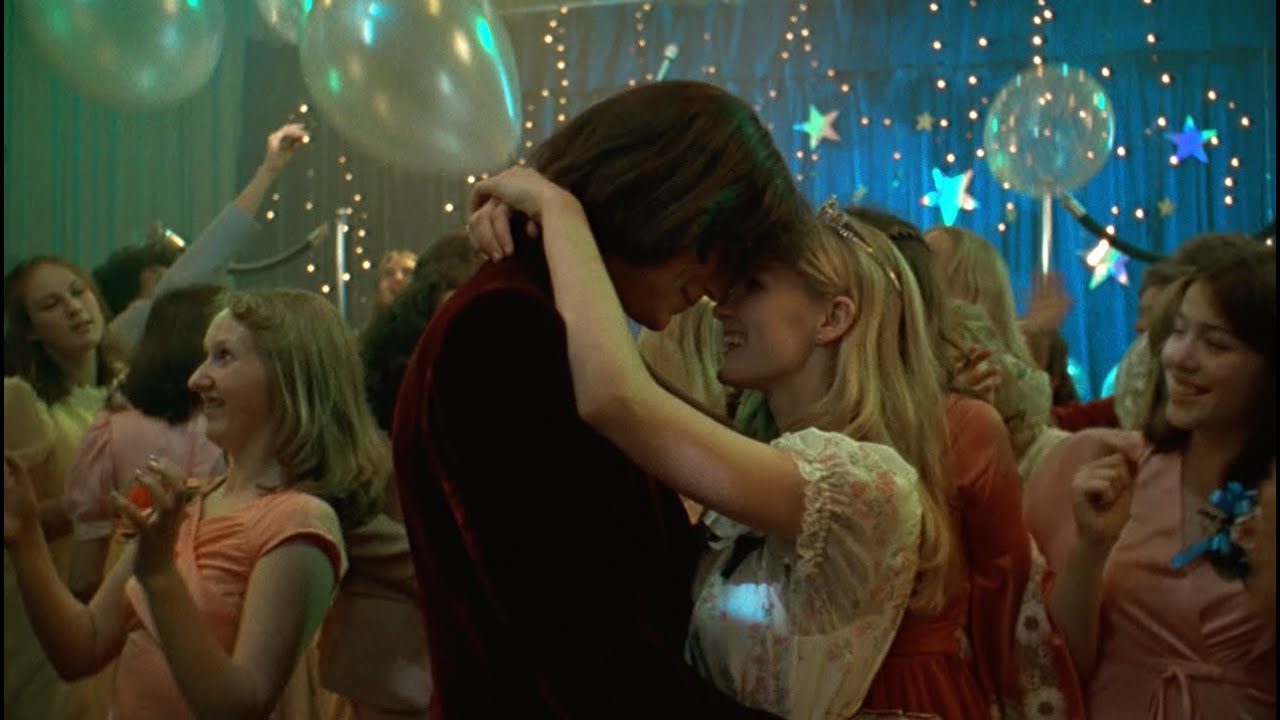 Canciones y sonidos únicos 

Selección cuidadosa

Crea y ofrece momentos inolvidables
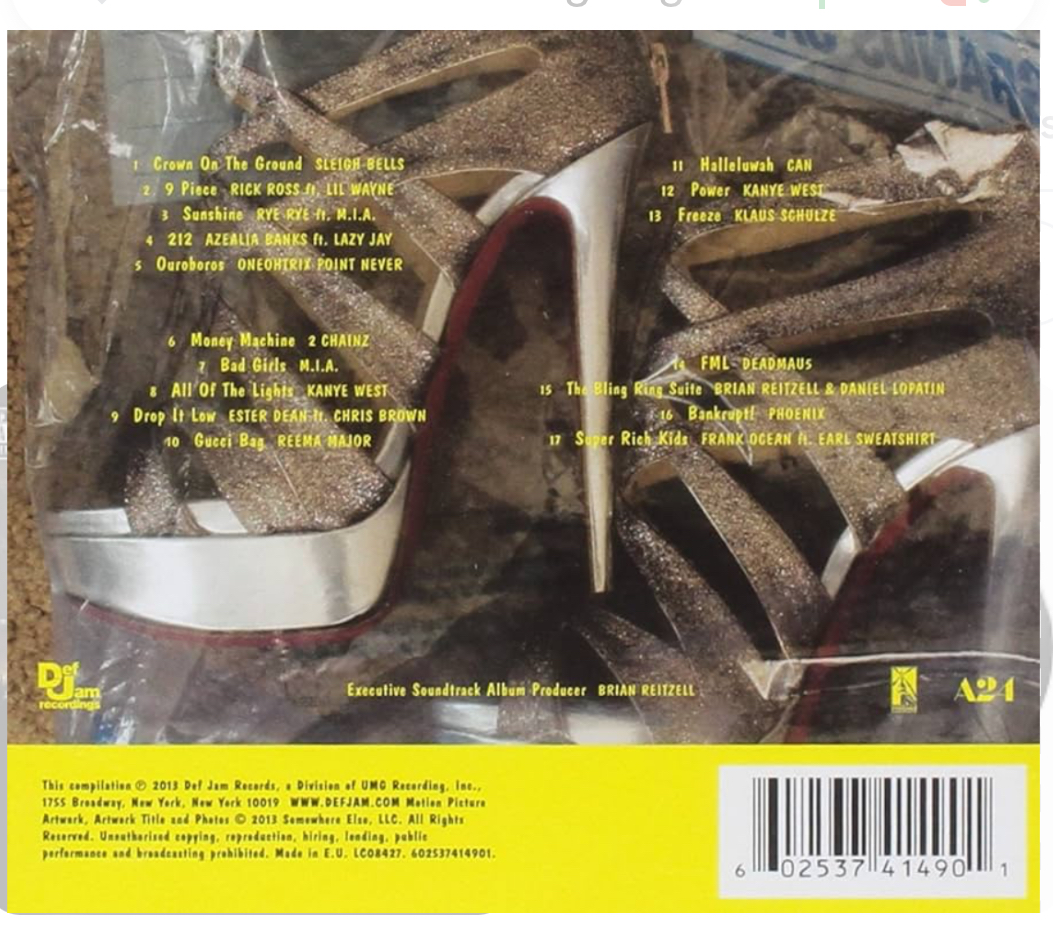 Características del estilo
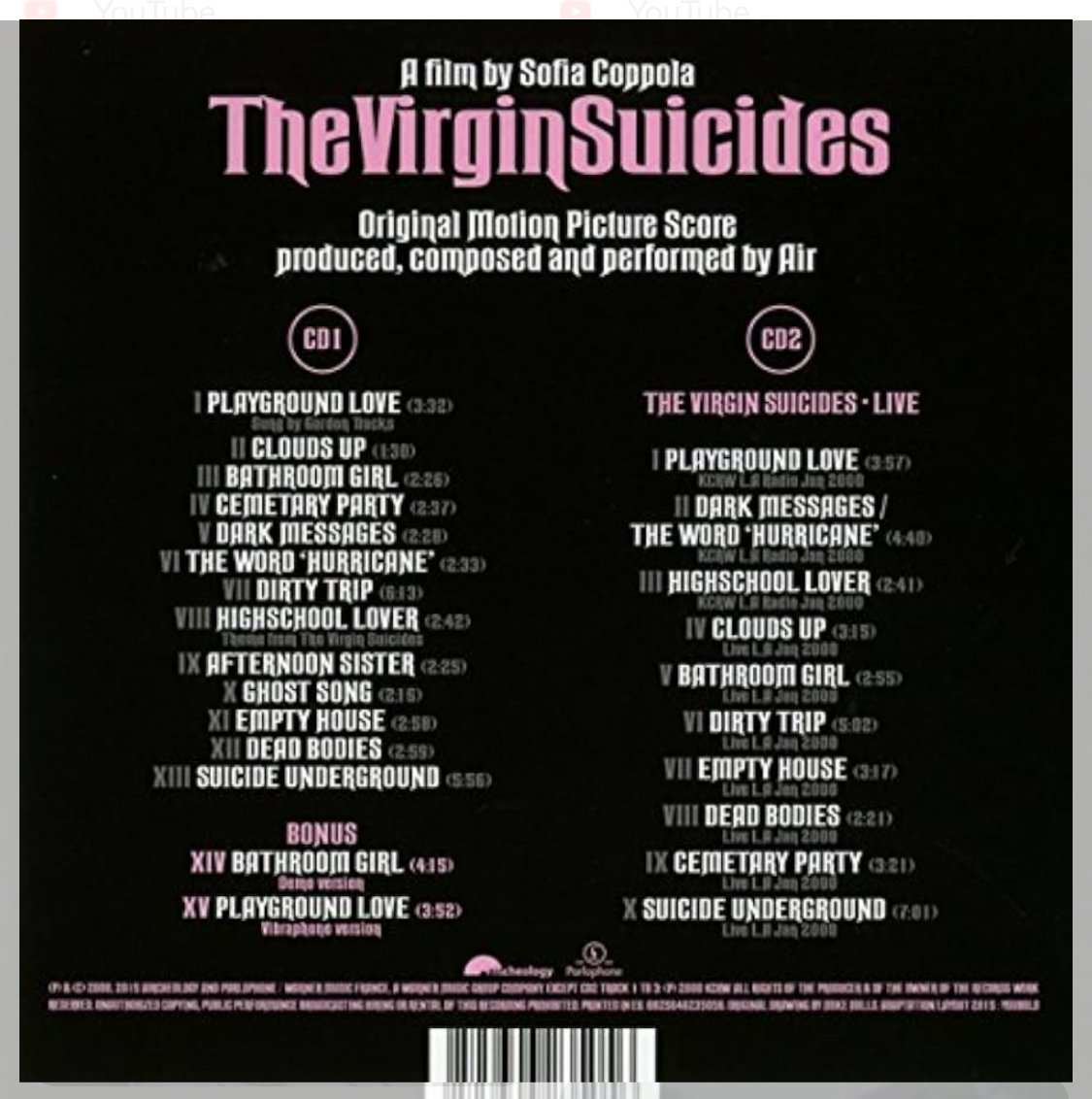 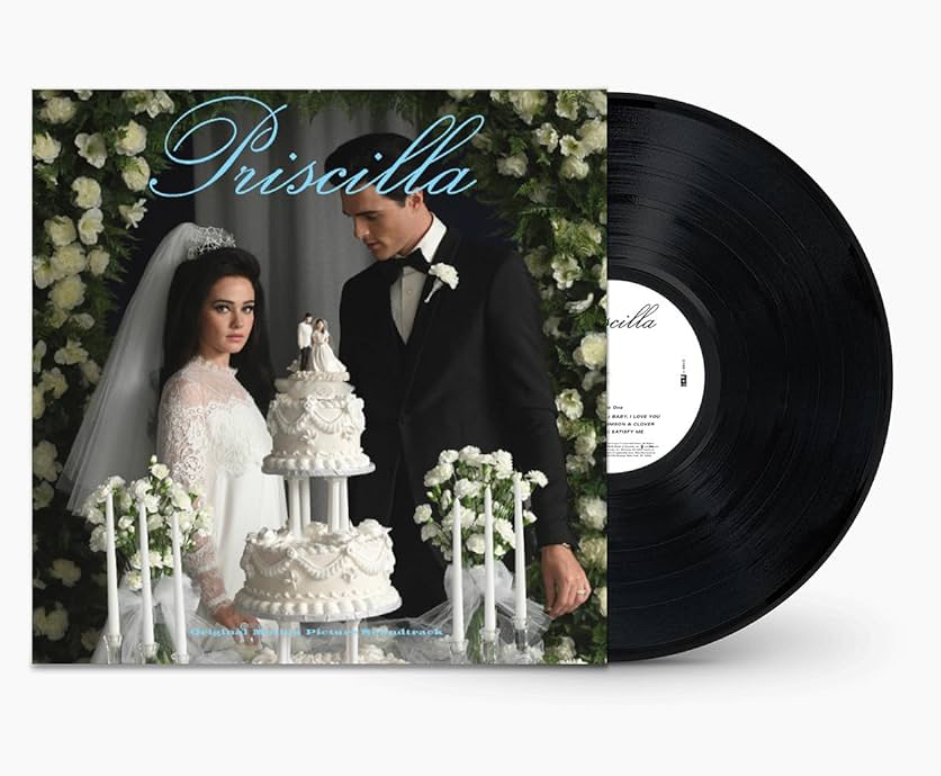 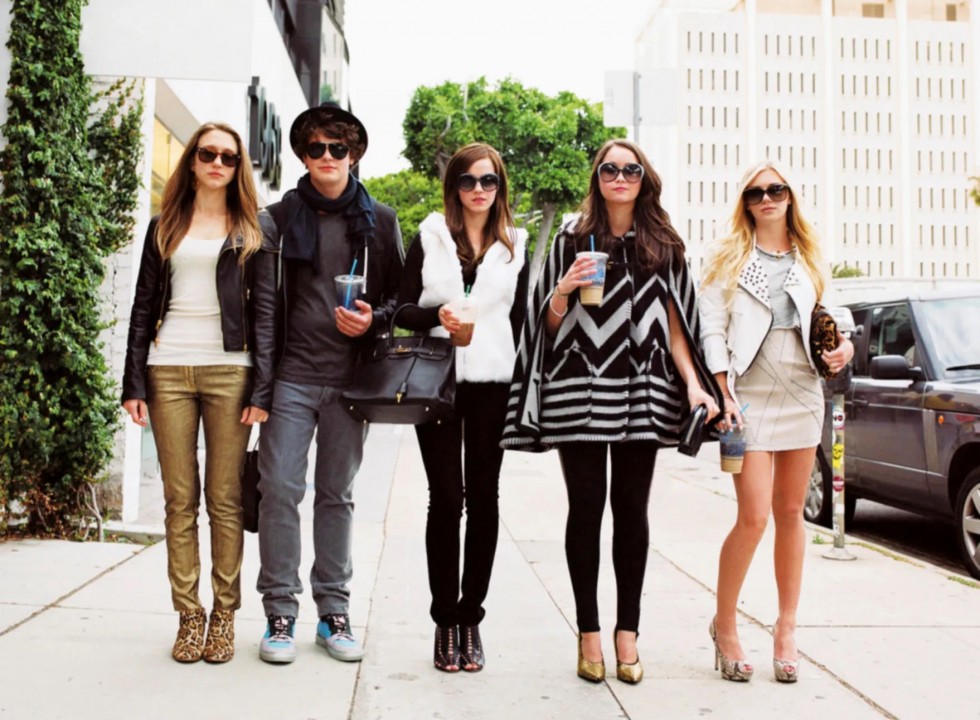 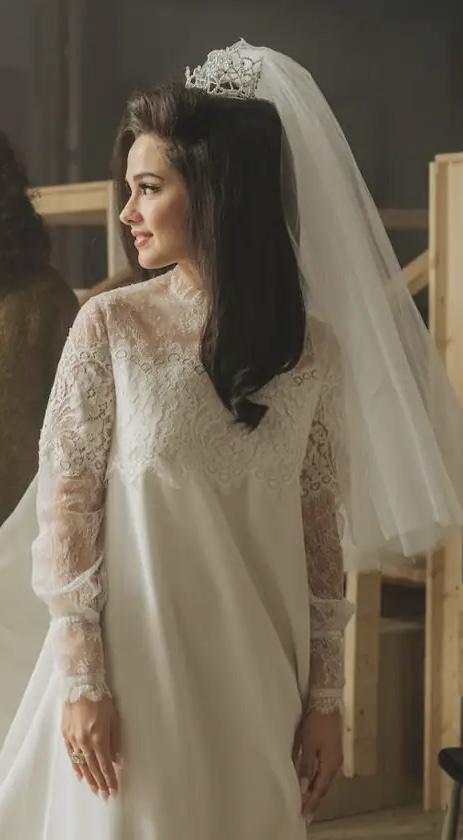 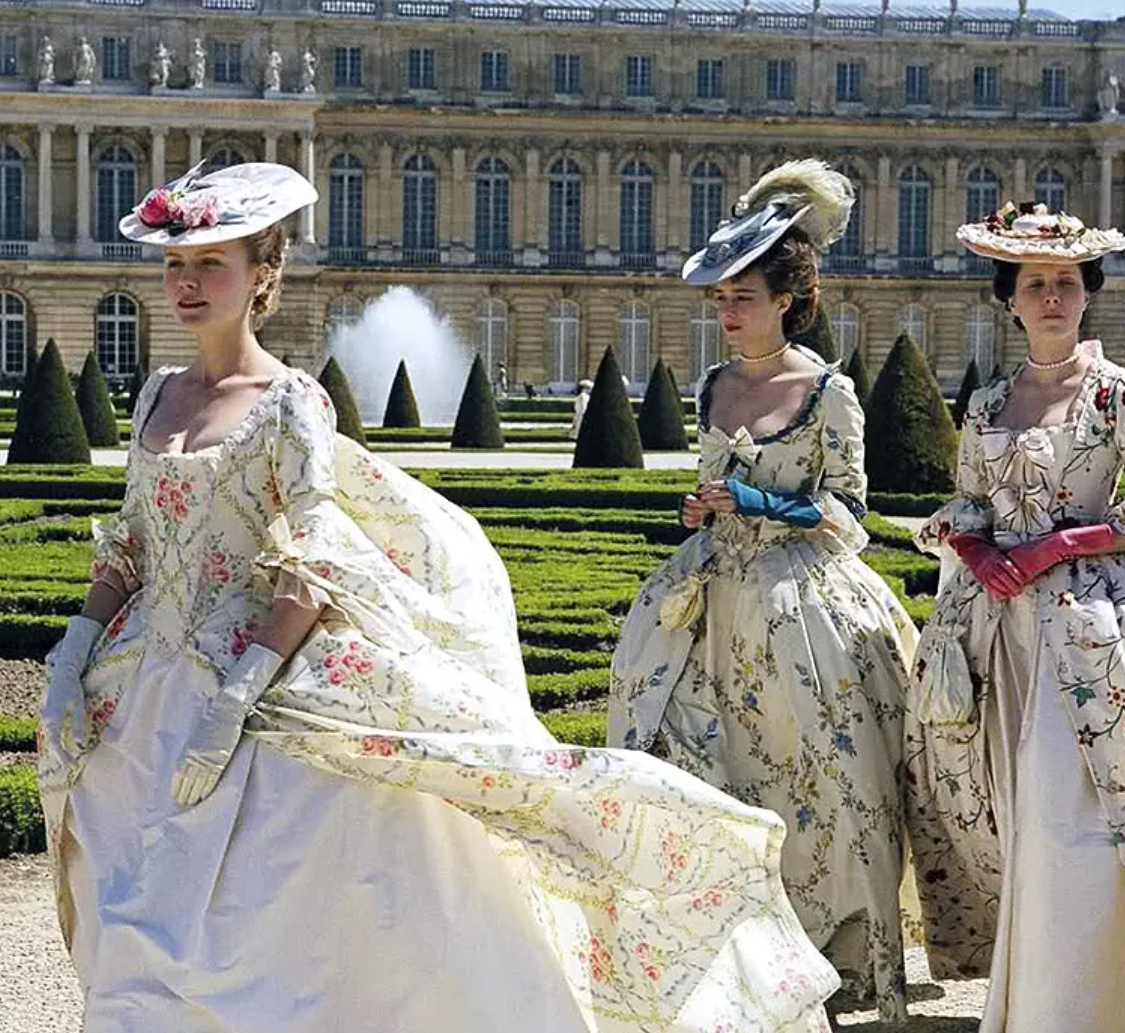 Siempre basada en las épocas

Looks característicos 

Desde moda del S.XVIII hasta S.XXI
Características del estilo
Características del estilo
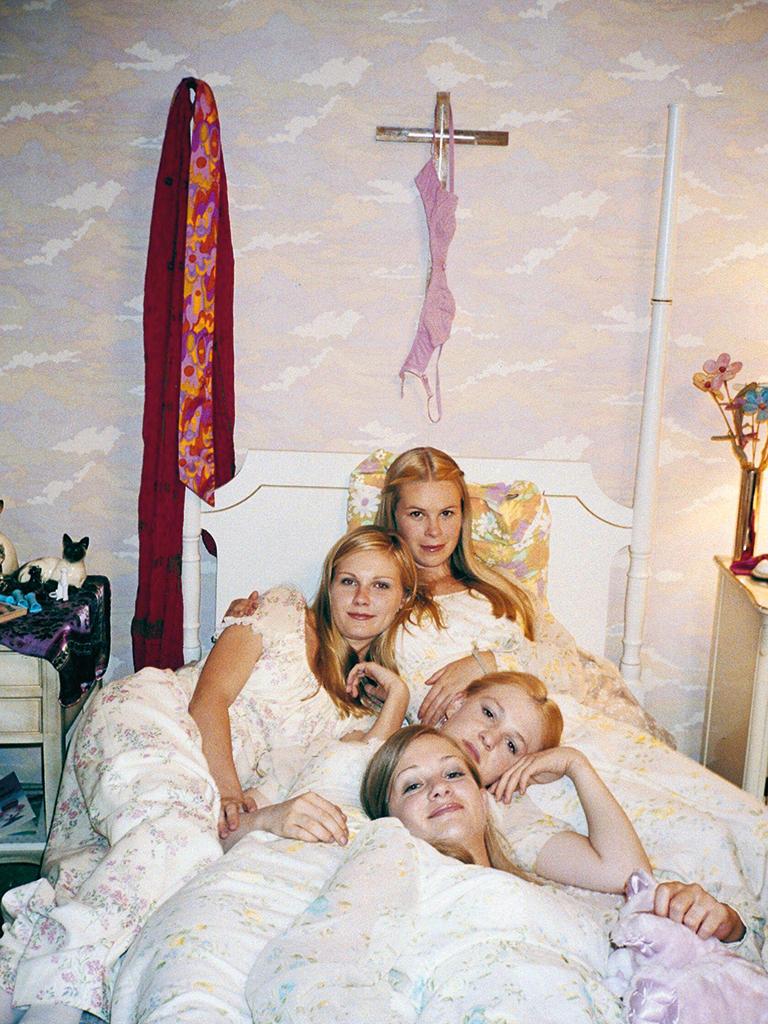 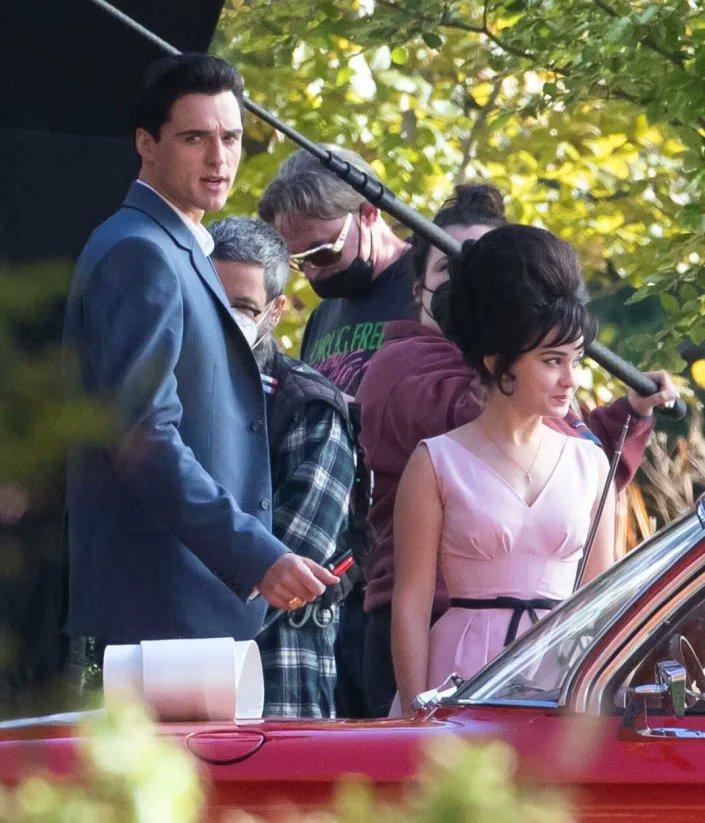 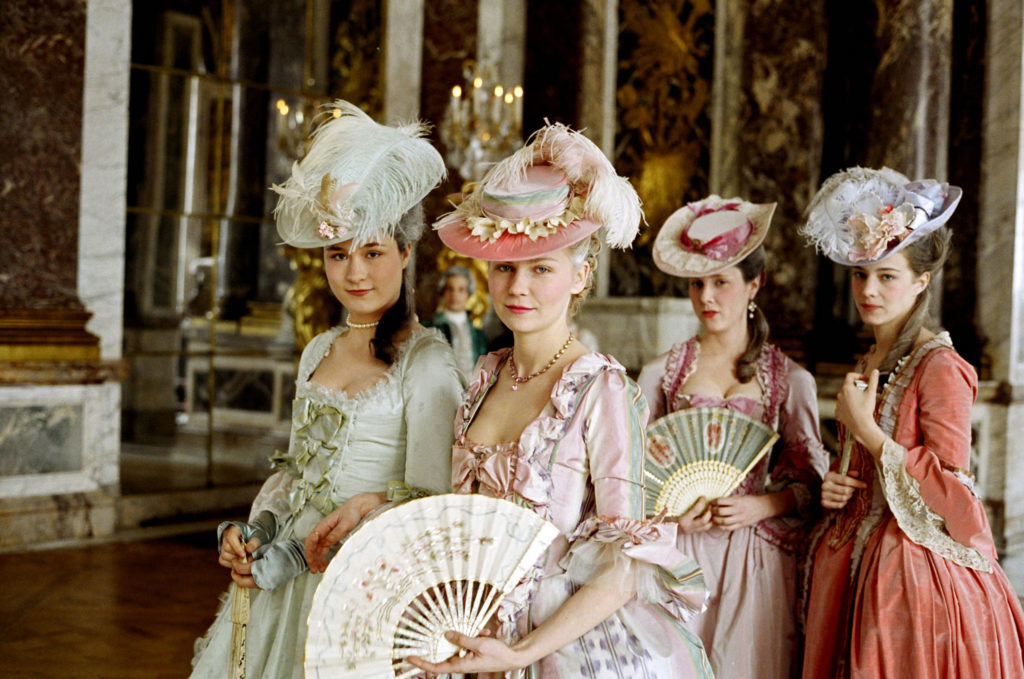 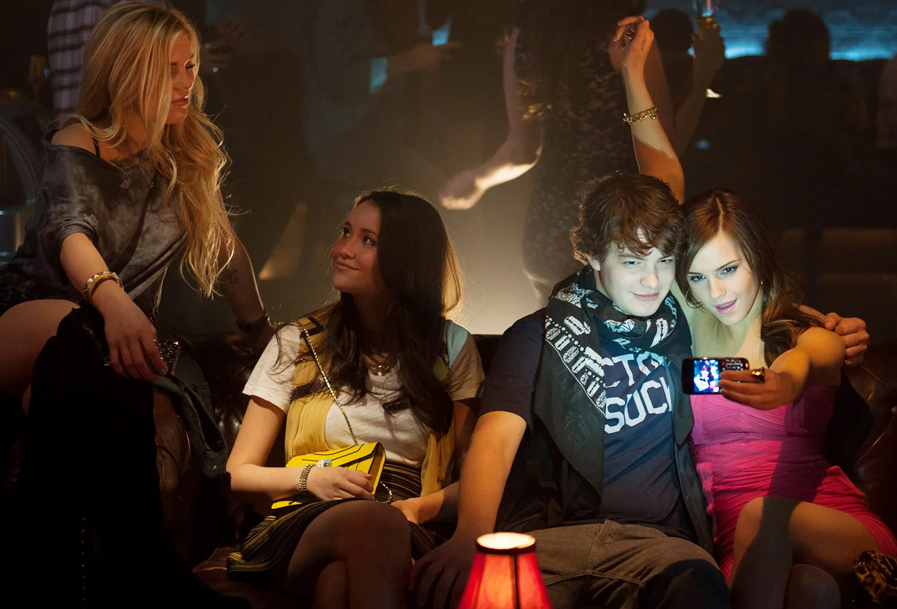 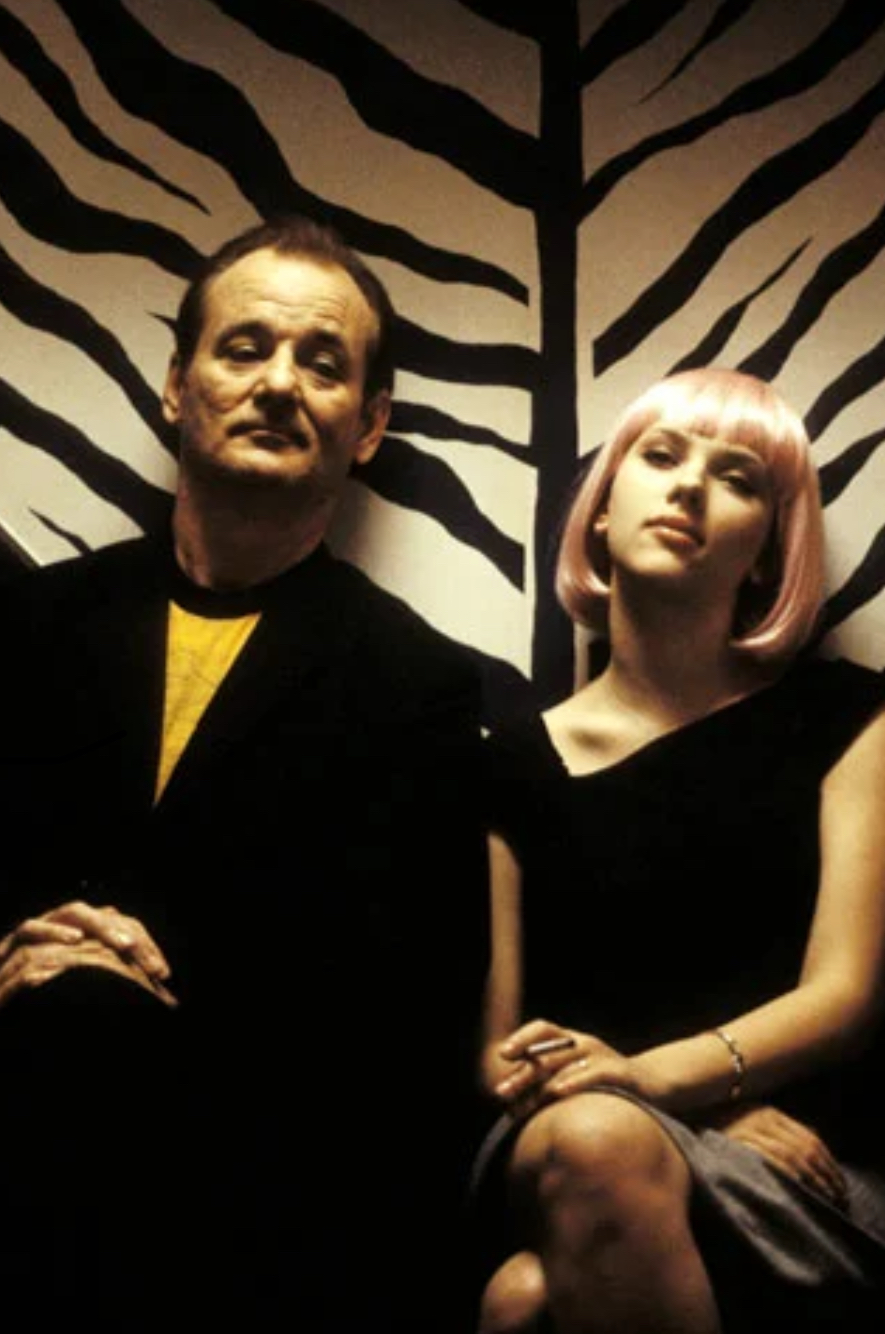 Características del estilo
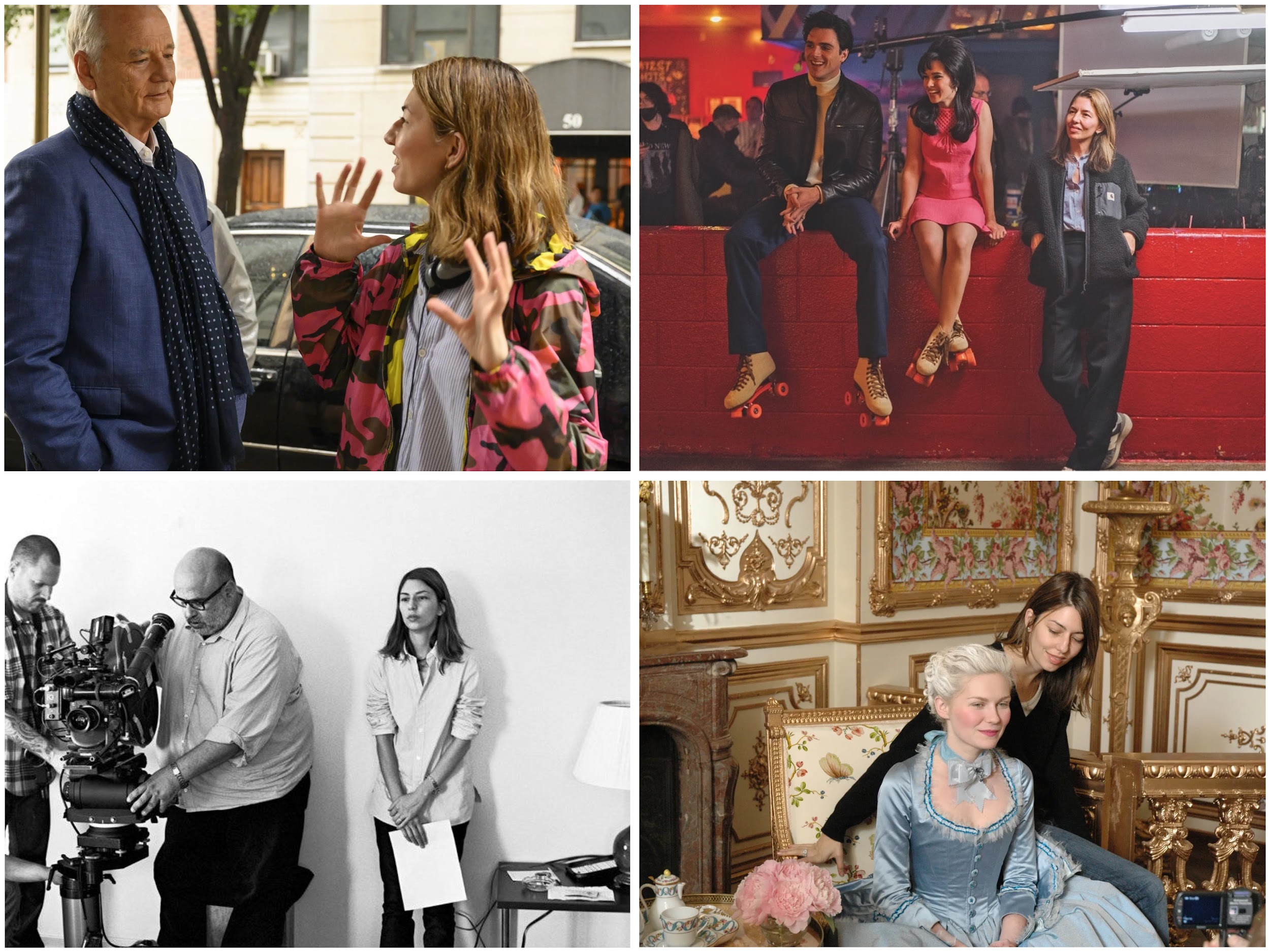 Narrativas emotivas

Delicadeza

Historias Íntimas y reflexivas
Bibliografía
Entrevistas:
https://www.vogue.es/articulos/sofia-coppola-priscilla-entrevista 
https://www.youtube.com/watch?v=nsf7cMjPa2I 

Articulos:
https://www.revistavanityfair.es/articulos/familia-sofia-coppola-francis-quienes-son-hijos-hermanos-primos 
https://multimediaytransmedia.uniandes.edu.co/juan-jose-vergara/